DataShopImport Tutorial
http://pslcdatashop.org
Tuesday, June 28, 2011
PSLC DataShop
datashop-help@lists.andrew.cmu.edu
pslcdatashop.org
Today’s Schedule
09:00 - 09:30 DataShop Overview	09:30 - 10:00 The DataShop Data Model
	10:00 - 10:30 Importing into DataShop
	10:30 - 11:00 Break 
	11:00 - 11:30 Importing into DataShop (Continued)
	11:30 - 11:45 Exporting from DataShop 
	11:45 - 12:15 Case Study – Phil Pavlik	12:15 - 12:30 Closing
PSLC DataShop
datashop-help@lists.andrew.cmu.edu
pslcdatashop.org
The DataShop Team
John Stamper - DataShop Technical Director
Alida Skogsholm - DataShop Manager, Developer
Brett Leber - Interaction Designer
Duncan Spencer - DataShop Developer
Shanwen Yu - DataShop Developer
Sandy Demi - QA (Quality Assurance – Testing)

Ken Koedinger - PSLC Director
Jo Bodnar – PSLC Admin
PSLC DataShop
datashop-help@lists.andrew.cmu.edu
pslcdatashop.org
What is DataShop?
Central Repository
Secure place to store & access research data
Every LearnLab and every study
Supports various kinds of research
Primary analysis of study data
Exploratory analysis of course data
Secondary analysis of any data set
Analysis & Reporting Tools
Focus on student-tutor interaction data
Learning curves & error reports provide summary and low-level views of student performance
Performance Profiler aggregates across various levels of granularity (problem, dataset levels, knowledge components, etc.)  
Data Export
Tab delimited tables you can open with your favorite spreadsheet program or statistical package
New tools created to meet highest demands
PSLC DataShop
datashop-help@lists.andrew.cmu.edu
pslcdatashop.org
Repository
PSLC DataShop
datashop-help@lists.andrew.cmu.edu
pslcdatashop.org
Web Application
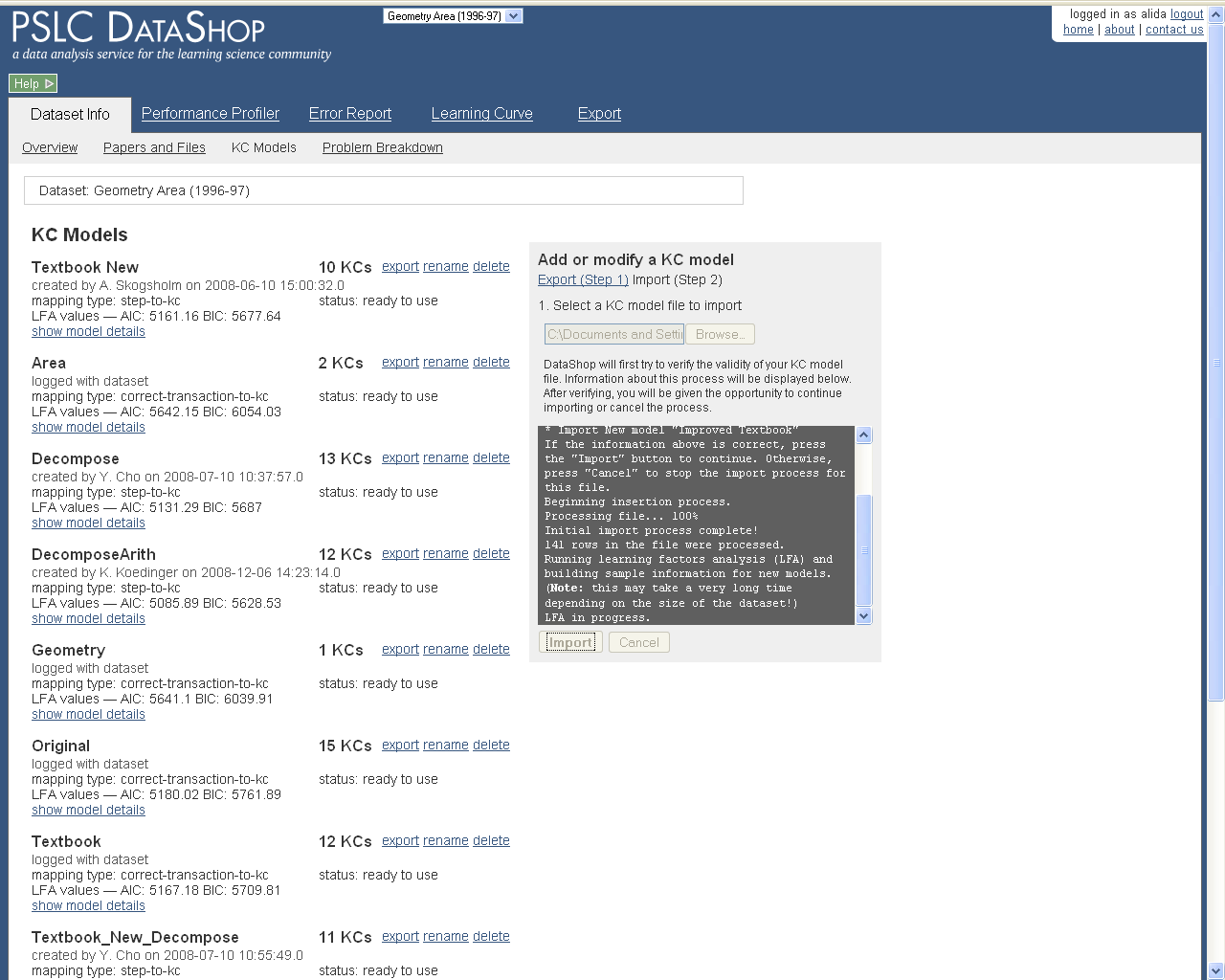 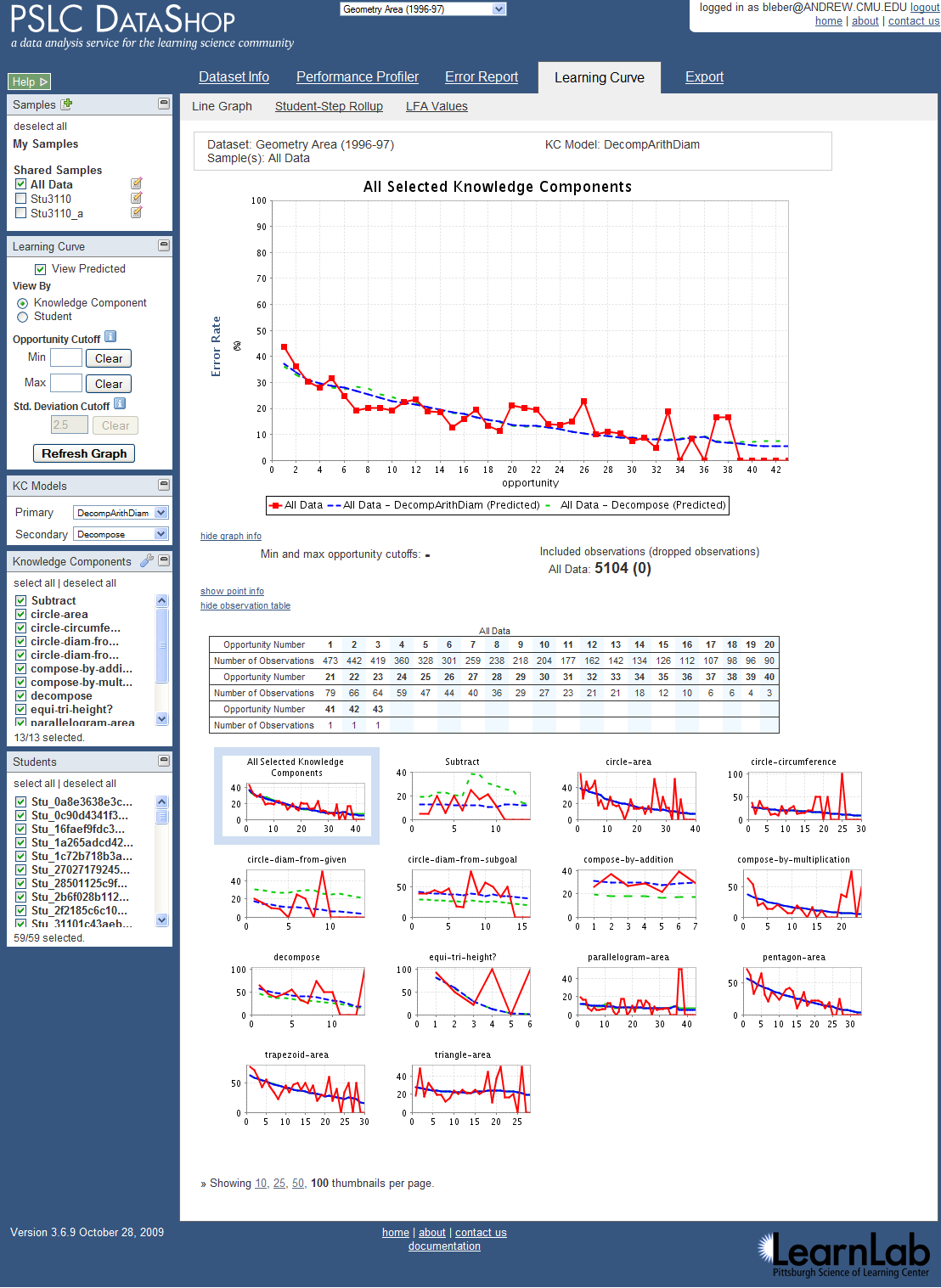 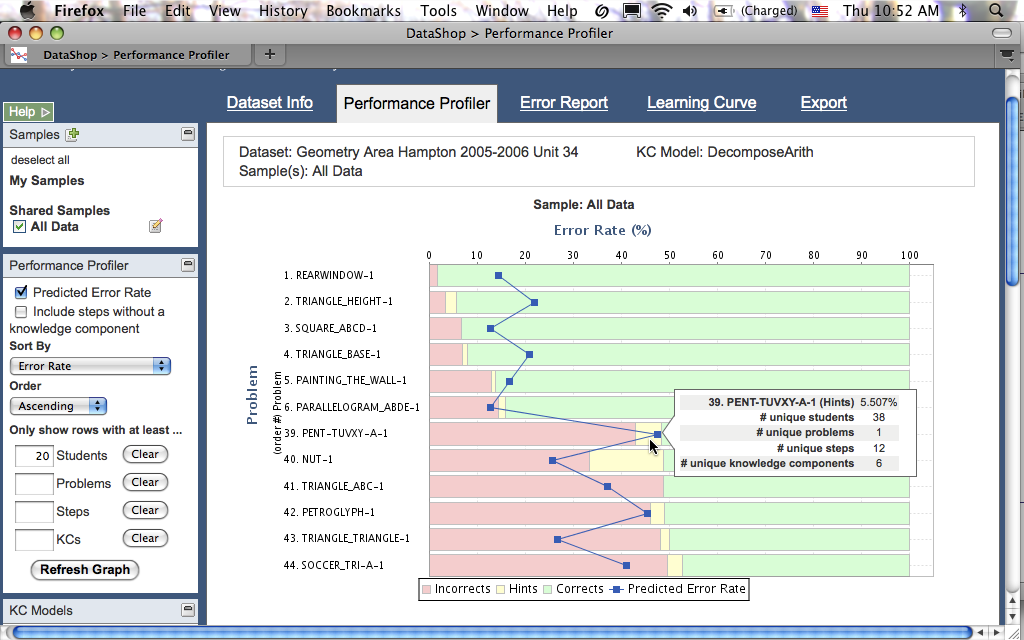 PSLC DataShop
datashop-help@lists.andrew.cmu.edu
pslcdatashop.org
DataShop, what’s in it for me?
Free tools to analyze your data
 Free researchers to analyze your data
 Place to collaborate 
 Real opportunities to validate ideas across multiple   data sets
PSLC DataShop
datashop-help@lists.andrew.cmu.edu
pslcdatashop.org
Let us know what you need!
Feature Request wiki is available here:

http://www.learnlab.org/research/wiki/index.php/DataShop_Feature_Wish_List
PSLC DataShop
datashop-help@lists.andrew.cmu.edu
pslcdatashop.org
Please fill out our survey!
http://snipr.com/workshopsurvey
PSLC DataShop
datashop-help@lists.andrew.cmu.edu
pslcdatashop.org
Enjoy!
http://pslcdatashop.org
datashop-help@lists.andrew.cmu.edu
PSLC DataShop
datashop-help@lists.andrew.cmu.edu
pslcdatashop.org
THE DATA MODEL
PSLC DataShop
datashop-help@lists.andrew.cmu.edu
pslcdatashop.org
DataShop Terminology
Problem: a task for a student to perform that typically involves multiple steps
Step: an observable part of the solution to a problem
Transaction: an interaction between the student and the tutoring system.
PSLC DataShop
datashop-help@lists.andrew.cmu.edu
pslcdatashop.org
DataShop Terminology
KC: Knowledge component
also known as a skill/concept/fact
a piece of information that can be used to accomplish tasks
KC Model:
also known as a cognitive model or skill model
a mapping between correct steps and knowledge components
PSLC DataShop
datashop-help@lists.andrew.cmu.edu
pslcdatashop.org
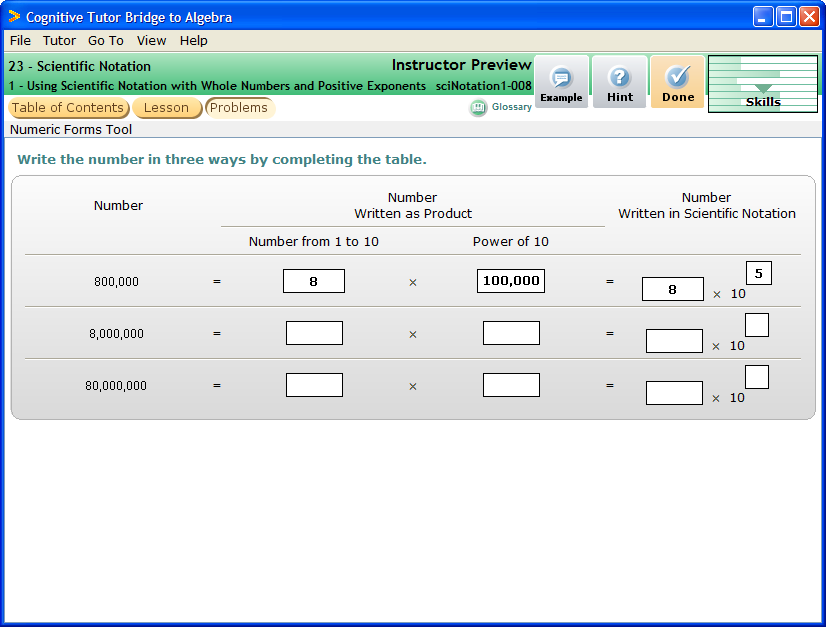 [Speaker Notes: Complete UI]
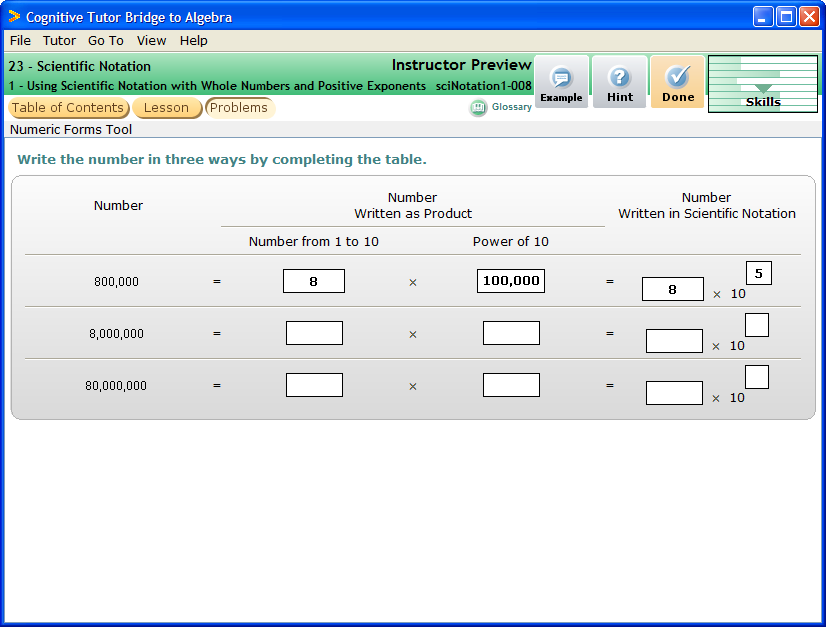 Multiplier
ExpandedPower
Base
Exponent
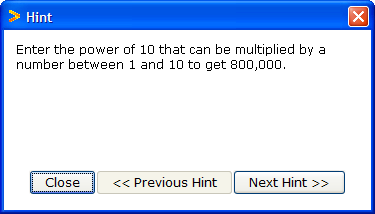 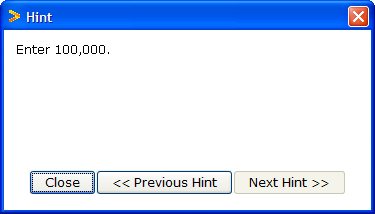 6
5
8
100,000
10,000
Exponent1
8
Multiplier1
ExpandedPower1
Base1
Exponent2
Multiplier2
ExpandedPower2
Base2
Multiplier3
Exponent3
ExpandedPower3
Base3
Transactions
Student-Steps
Enter 8 in Multiplier1
Multiplier1
Observation
Ask for hint on next step
ExpandedPower1
Enter 10,000 in ExpandedPower1
Ask for hint
Enter 100,000 in ExpandedPower1
Base1
Enter 8 in Base1
Observation
Enter 6 in Exponent1
Exponent1
Enter 5 in Exponent1
[Speaker Notes: English version. When a transaction appears, it’s an attempt.When the group of transactions appears, this is toward a step. The group is considered an “observation”.]
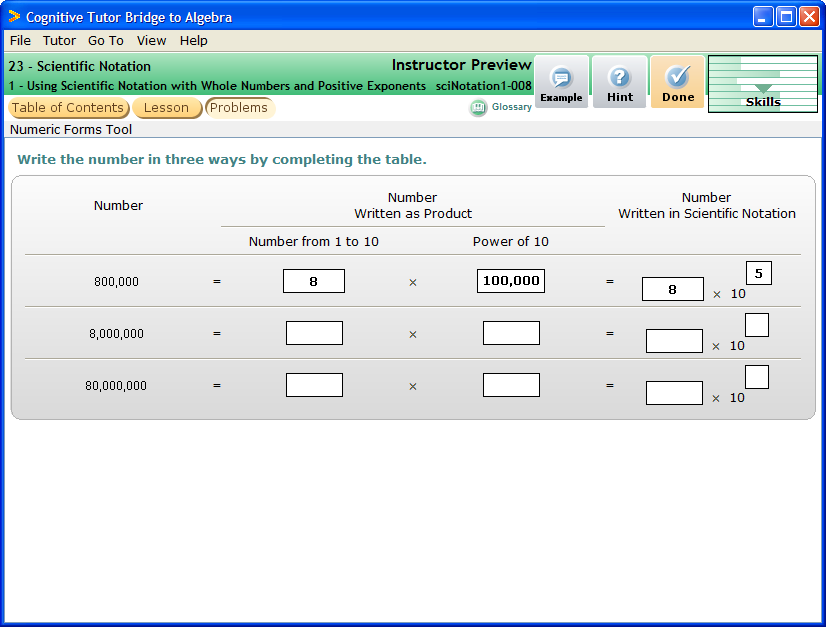 Multiplier
ExpandedPower
Base
Exponent
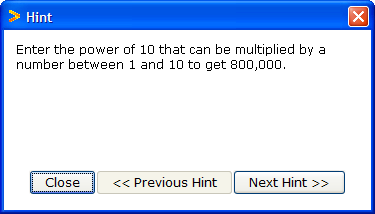 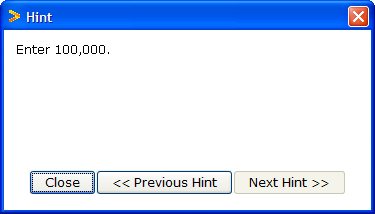 6
5
8
100,000
10,000
Exponent1
8
Multiplier1
ExpandedPower1
Base1
Exponent2
Multiplier2
ExpandedPower2
Base2
Multiplier3
Exponent3
ExpandedPower3
Base3
Transactions
Student-Steps
Selection         Action         Input
Step
KC
Opportunity
Multiplier1   UpdateTextField     8
Multiplier1	  Multiplier	1
HintButton   ButtonPressed   HintRequest
ExpandedPower1   UpdateTextField   10,000
ExpandedPower1        Exp.Power	1
HintButton   ButtonPressed   HintRequest
ExpandedPower1   UpdateTextField   100,000
Base1  UpdateTextField   8
Base1		  Base		1
Exponent 1  UpdateTextField   6
Exponent1	  Exponent		1
Exponent1   UpdateTextField   5
[Speaker Notes: More complex table version—SAI shown, KCs and Opportunities shown]
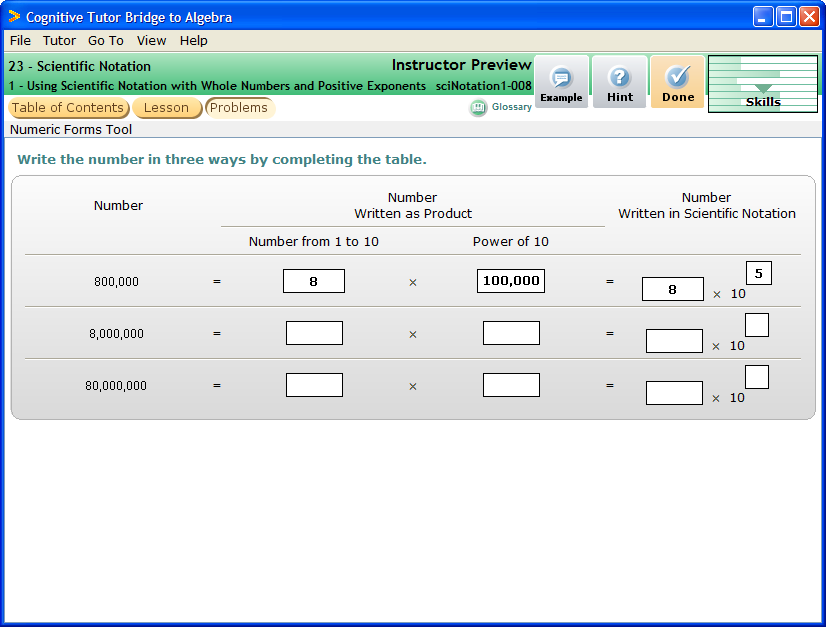 Multiplier
ExpandedPower
Base
Exponent
Exponent1
Multiplier1
ExpandedPower1
Base1
6
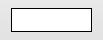 100,000
8
1,000,000
8
Exponent2
Multiplier2
ExpandedPower2
Base2
Multiplier3
Exponent3
ExpandedPower3
Base3
Transactions
Student-Steps
Opportunity
KC
Selection         Action         Input
Student     Step
Multiplier2   UpdateTextField     8
S1      Multiplier1	            Multiplier	1
S1      ExpandedPower1        Exp.Power	1
ExpandedPower2   UpdateTextField   100,000
S1      Base1	            Base	1
ExpandedPower2   UpdateTextField   1,000,000
S1      Exponent1	            Exponent	1
Base2  UpdateTextField   8
S1      Multiplier2	            Multiplier	2
Exponent 2  UpdateTextField   6
S1      ExpandedPower2        Exp.Power	2
S1      Base2	            Base	2
S1      Exponent2	            Exponent	2
[Speaker Notes: Continuing into row 2 of the problem, where we see opportunity counts increase.]
Terminology Review
Observation: a group of transactions for a particular student working on a particular step. 
Attempt: transaction; an attempt toward a step
Opportunity:  a chance for a student to demonstrate whether he or she has learned a given knowledge component. An opportunity exists each time a step is present with the associated knowledge component.
PSLC DataShop
datashop-help@lists.andrew.cmu.edu
pslcdatashop.org
[Speaker Notes: If one transaction, it’s still an observation.]
Break
PSLC DataShop
datashop-help@lists.andrew.cmu.edu
pslcdatashop.org
Importing into DataShop
PSLC DataShop
datashop-help@lists.andrew.cmu.edu
pslcdatashop.org
Types of Imports
Flat File – Tab delimited file

 XML – follows the tutor message format

 Logging Libraries (Java, Flash) 

 Custom Import (Carnegie Learning)
PSLC DataShop
datashop-help@lists.andrew.cmu.edu
pslcdatashop.org
Flat File Import
Uses the Import Verify Tool 
 http://pslcdatashop.org/about/importverify.html

 Import Columns (on web and cheat sheet!)

 Example Data
https://pslcdatashop.web.cmu.edu/about/import_workshop_2011.html
PSLC DataShop
datashop-help@lists.andrew.cmu.edu
pslcdatashop.org
Importing DATa (hands-on)
PSLC DataShop
datashop-help@lists.andrew.cmu.edu
pslcdatashop.org
Exporting Data
PSLC DataShop
datashop-help@lists.andrew.cmu.edu
pslcdatashop.org
3 data formats for exporting
Transaction
Export > By Transaction.
Data at the finest level of granularity possible—the level at which it was logged.
Student-Step
Export > By Student-Step.
Data aggregated by student-step: each row represents a student attempting to complete a step.
Student-Problem
Export > By Student-Problem.
Data aggregated by student and problem, describing unique problems students have engaged in.
PSLC DataShop
datashop-help@lists.andrew.cmu.edu
pslcdatashop.org
[Speaker Notes: There are three ways to get data out of DataShop. You can see the columns on the reference sheet we handed out.  Maybe the primary tool you use is Excel or SPSS.  You can get your data out of DataShop to use the data in these tools.  If you use Excel, be aware that Excel tends to automatically format the date/time/number fields for you, possibly resulting in data loss!]
3 data formats for exporting
Choosing a format depends on your analysis
Do you want to examine the time students took after hints or incorrect attempts?
Do you want to find difficult problems or steps in a curriculum?
Do you want to find time on steps when first attempt was correct vs. time on steps when first attempt was incorrect?
Do you want to look at student responses and feedback given?
PSLC DataShop
datashop-help@lists.andrew.cmu.edu
pslcdatashop.org
[Speaker Notes: There are three ways to get data out of DataShop. You can see the columns on the reference sheet we handed out.  Maybe the primary tool you use is Excel or SPSS.  You can get your data out of DataShop to use the data in these tools.  If you use Excel, be aware that Excel tends to automatically format the date/time/number fields for you, possibly resulting in data loss!]
Places to export
From the web application
From web services
How can I programmatically retrieve data from DataShop? (And later, store the results of analyses back to DataShop.)
PSLC DataShop
datashop-help@lists.andrew.cmu.edu
pslcdatashop.org
[Speaker Notes: There are three ways to get data out of DataShop. You can see the columns on the reference sheet we handed out.  Maybe the primary tool you use is Excel or SPSS.  You can get your data out of DataShop to use the data in these tools.  If you use Excel, be aware that Excel tends to automatically format the date/time/number fields for you, possibly resulting in data loss!]
Places to export
From the web application:
Export > By transaction
Export > By student-step
Export > By student-problem
Dataset Info > KC Models
Dataset Info > Problem Breakdown
PSLC DataShop
datashop-help@lists.andrew.cmu.edu
pslcdatashop.org
[Speaker Notes: There are three ways to get data out of DataShop. You can see the columns on the reference sheet we handed out.  Maybe the primary tool you use is Excel or SPSS.  You can get your data out of DataShop to use the data in these tools.  If you use Excel, be aware that Excel tends to automatically format the date/time/number fields for you, possibly resulting in data loss!]
Export > By transaction
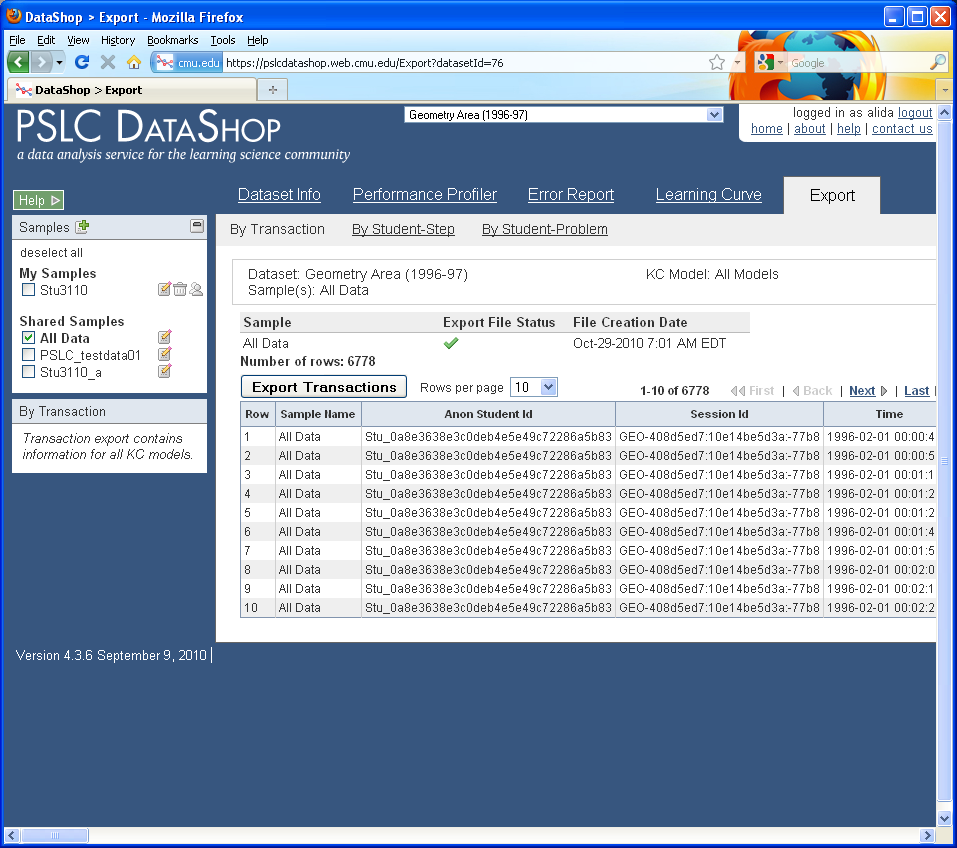 Look for the green check to see if that sample can be exported quickly
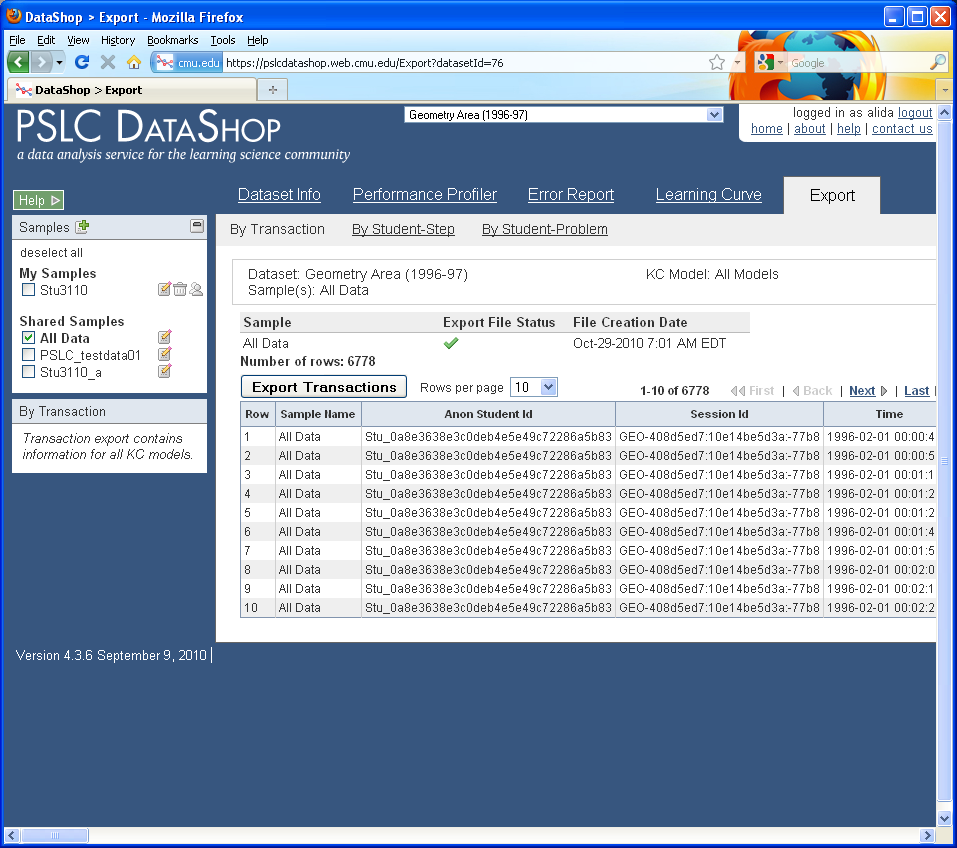 PSLC DataShop
datashop-help@lists.andrew.cmu.edu
pslcdatashop.org
[Speaker Notes: Be aware that on the transaction export, we try to cache the file ahead of time so that the export is fast.  Look at this table to see the status for the sample or samples you are exporting.  This does not apply to the student-step and student-problem rollups, only the transaction format.]
Places to export
From web services:
By transaction
By student-step
Request only some columns
Request only some rows
PSLC DataShop
datashop-help@lists.andrew.cmu.edu
pslcdatashop.org
Export columns
Names of columns documented on your cheat sheet:
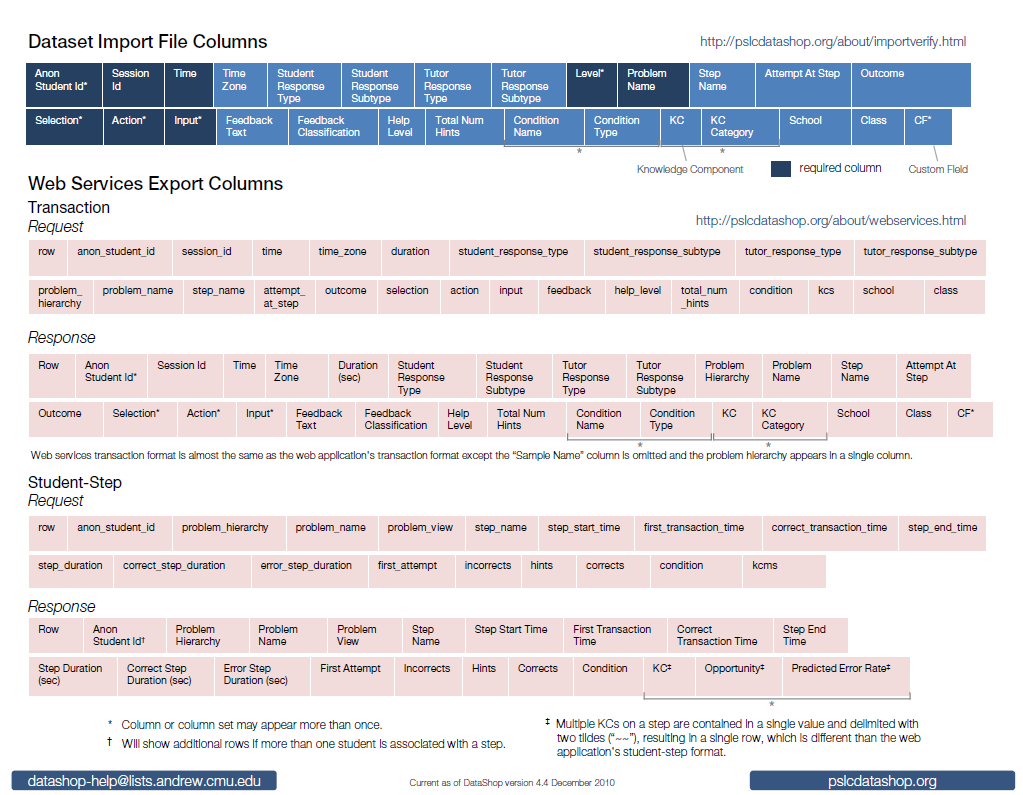 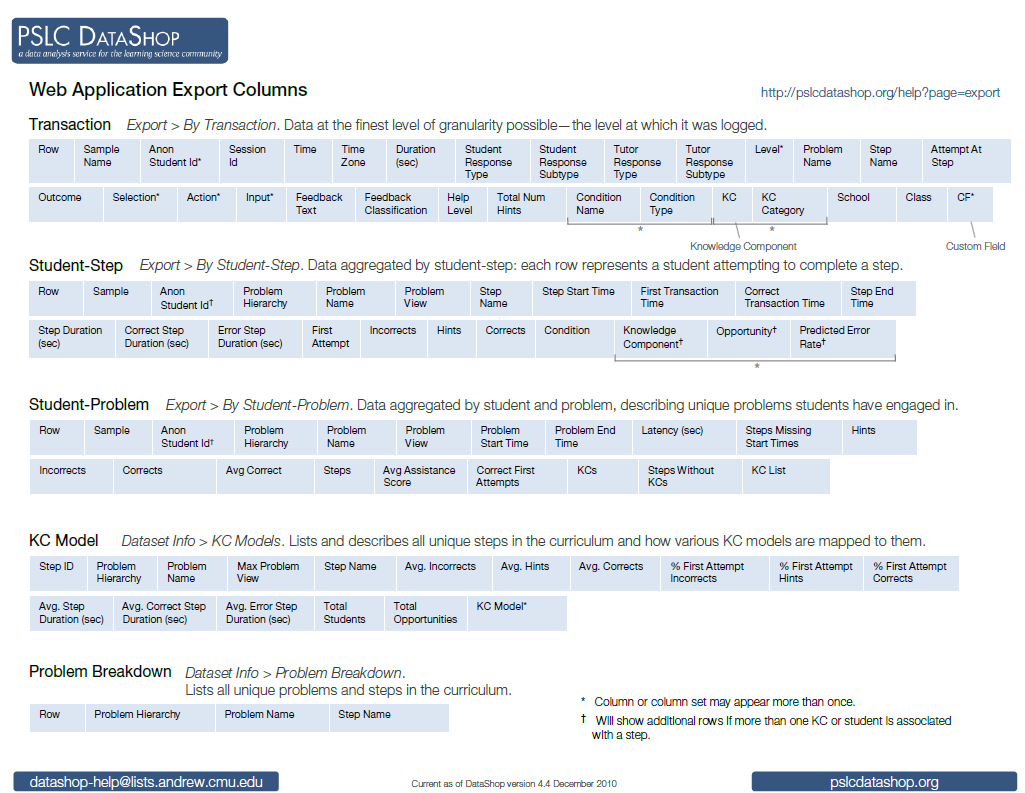 More extensive documentation available at:http://pslcdatashop.org/help?page=export
PSLC DataShop
datashop-help@lists.andrew.cmu.edu
pslcdatashop.org
More extensive documentation available at:http://pslcdatashop.org/help?page=export
Transaction Export Columns
Some columns appear in pairs or sets
Condition Name and Condition Type
KC and KC Category
Some columns or column sets can appear more than once
The above columns
CF (custom field)
Level
Select, Action, and Input
PSLC DataShop
datashop-help@lists.andrew.cmu.edu
pslcdatashop.org
Student-Step Export Columns
Some columns appear in pairs or sets
KC, Opportunity, Predicted Error Rate
Additional rows for a single step will appear if more than one KC or student is associated with a step
PSLC DataShop
datashop-help@lists.andrew.cmu.edu
pslcdatashop.org
Web Services Export Columns
Differ slightly from the equivalent formats in the web application.
See cheat sheet for more info
PSLC DataShop
datashop-help@lists.andrew.cmu.edu
pslcdatashop.org
Questions about columns?
PSLC DataShop
datashop-help@lists.andrew.cmu.edu
pslcdatashop.org
Toss it over to
Phil Pavlik
the end
Slides from the introduction to Datashop workshop
Getting Started
Creating an account and Logging in
PSLC DataShop
datashop-help@lists.andrew.cmu.edu
pslcdatashop.org
If you are NOT a Carnegie Mellon University student, staff, or faculty member, and have logged in before
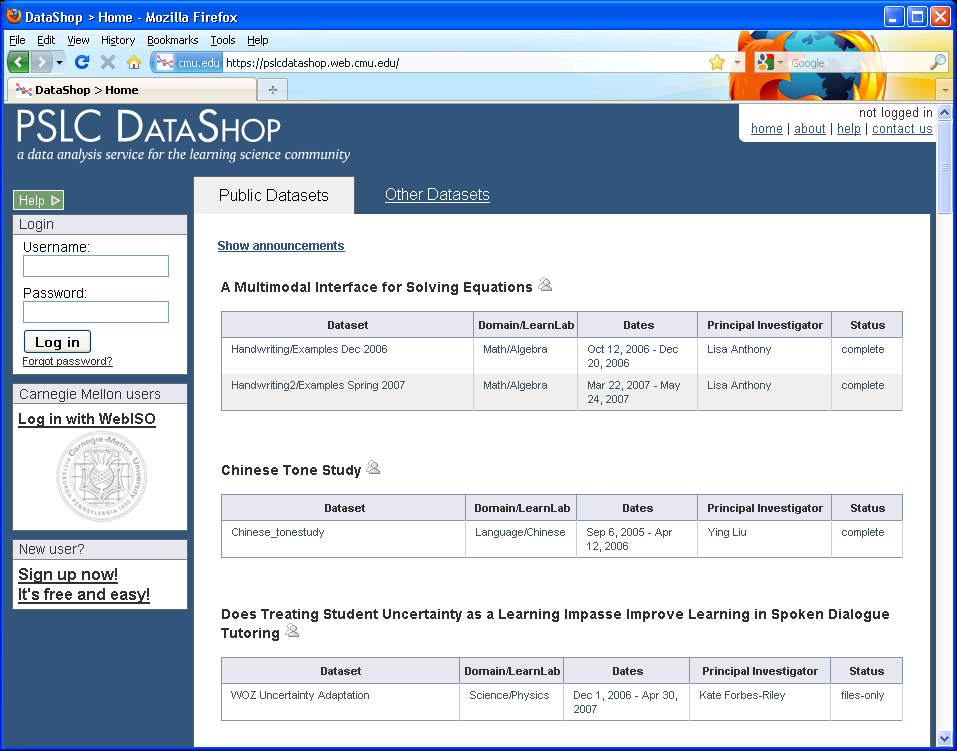 If you are a Carnegie Mellon University student, staff, or faculty member
If you are NOT a Carnegie Mellon University student, staff, or faculty member, and have NOT logged in before
PSLC DataShop
datashop-help@lists.andrew.cmu.edu
pslcdatashop.org
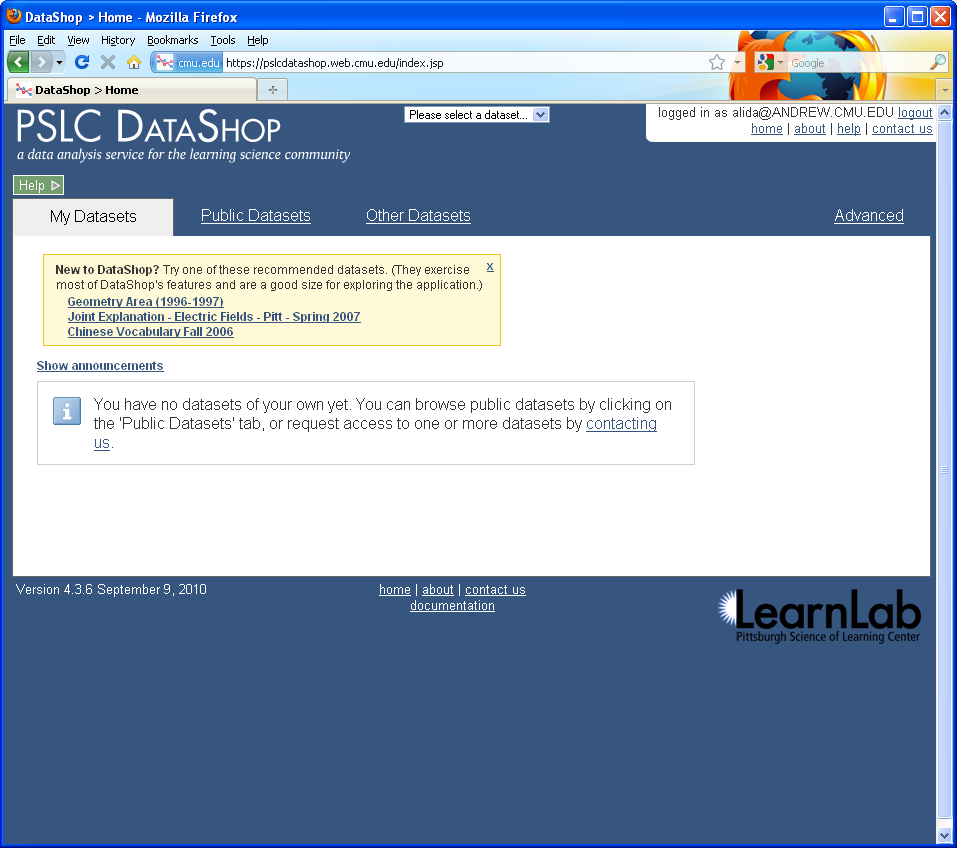 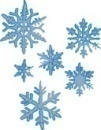 Introduction to PSLC DataShop
December 2010
[Speaker Notes: CHECK POINT: Make sure all the participants are on this page.]
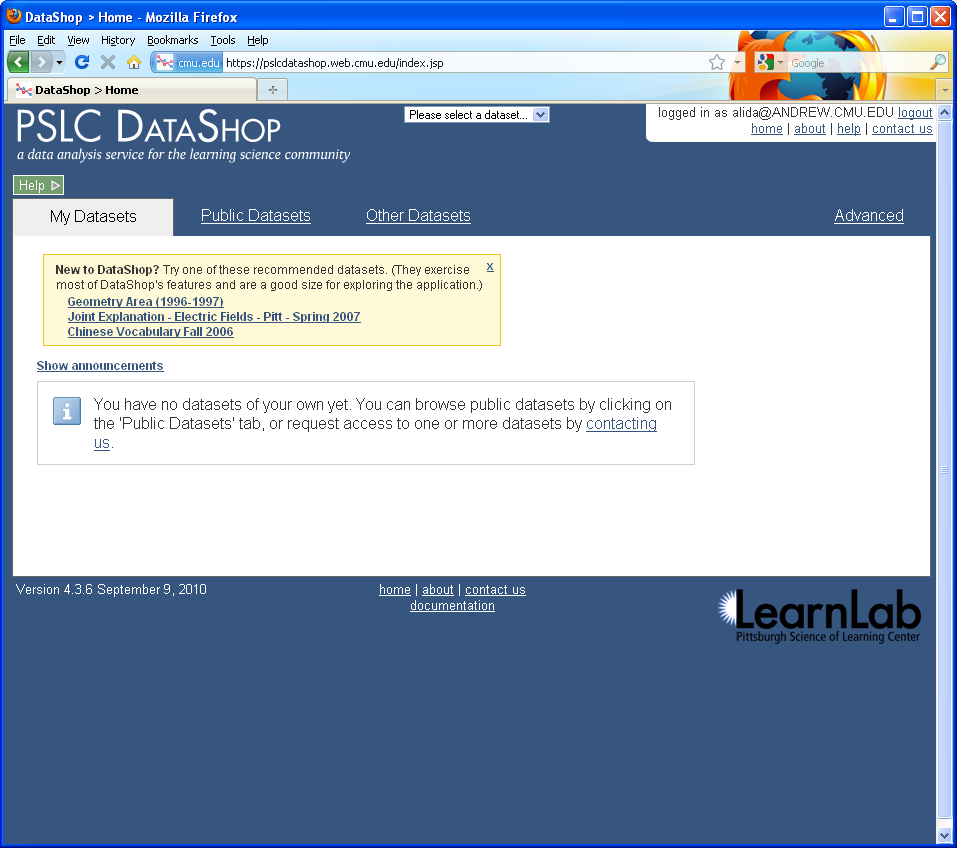 2
1
There are 3 places to click to get help on how to use DataShop!
3
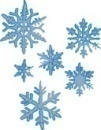 Introduction to PSLC DataShop
December 2010
[Speaker Notes: CHECK POINT: Make sure all the participants are on this page.]
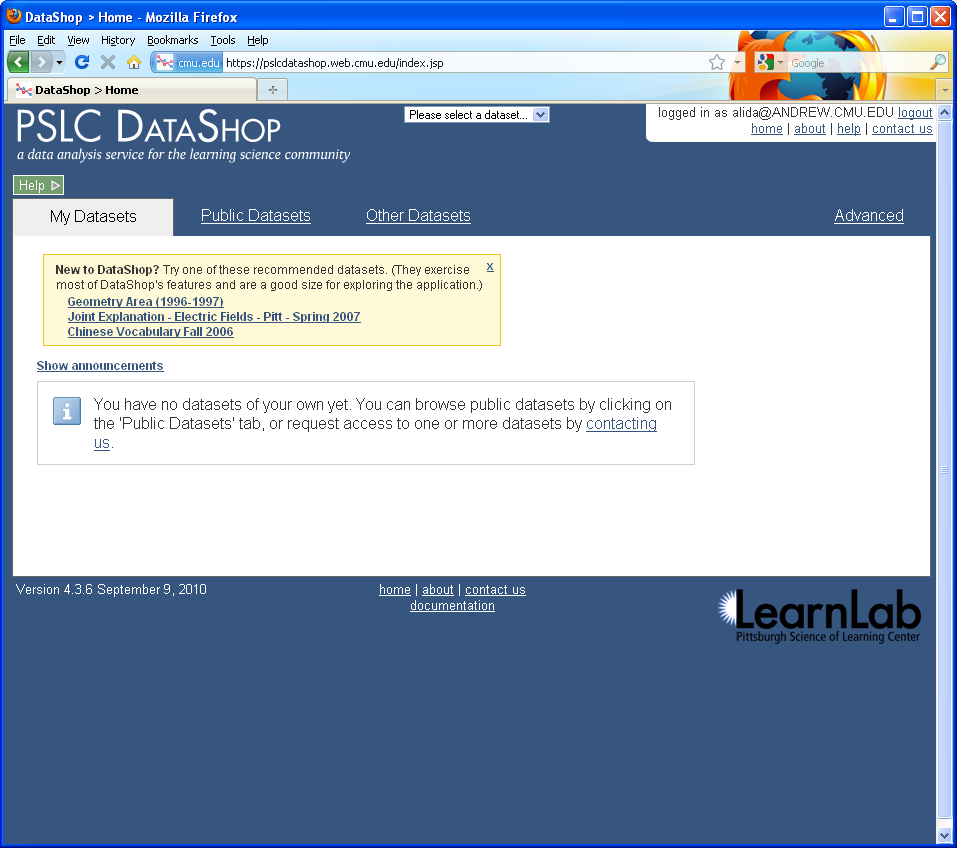 1
Click the green help button to get help on the page you are currently on.
PSLC DataShop
datashop-help@lists.andrew.cmu.edu
pslcdatashop.org
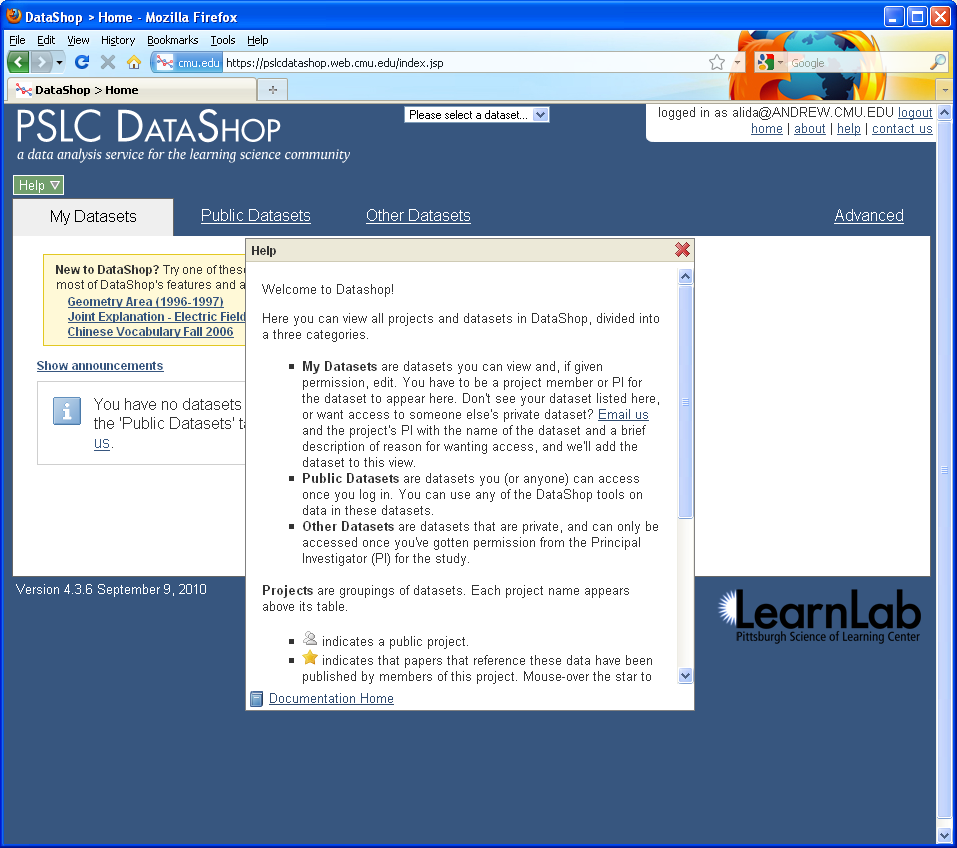 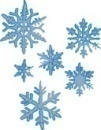 Introduction to PSLC DataShop
December 2010
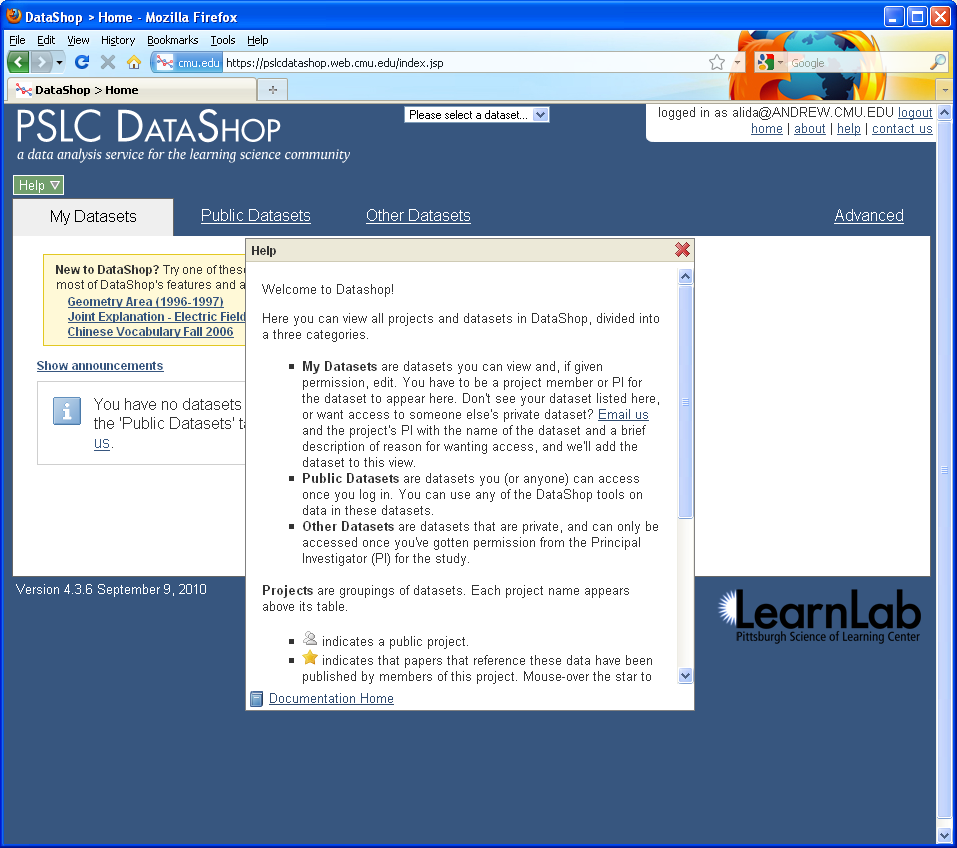 Click on 
‘Documentation Home’ to get more information on this topic in our help pages.
PSLC DataShop
datashop-help@lists.andrew.cmu.edu
pslcdatashop.org
Click ‘about’ to see the latest news about DataShop and to get downloads
Click ‘contact us’ to send us email.
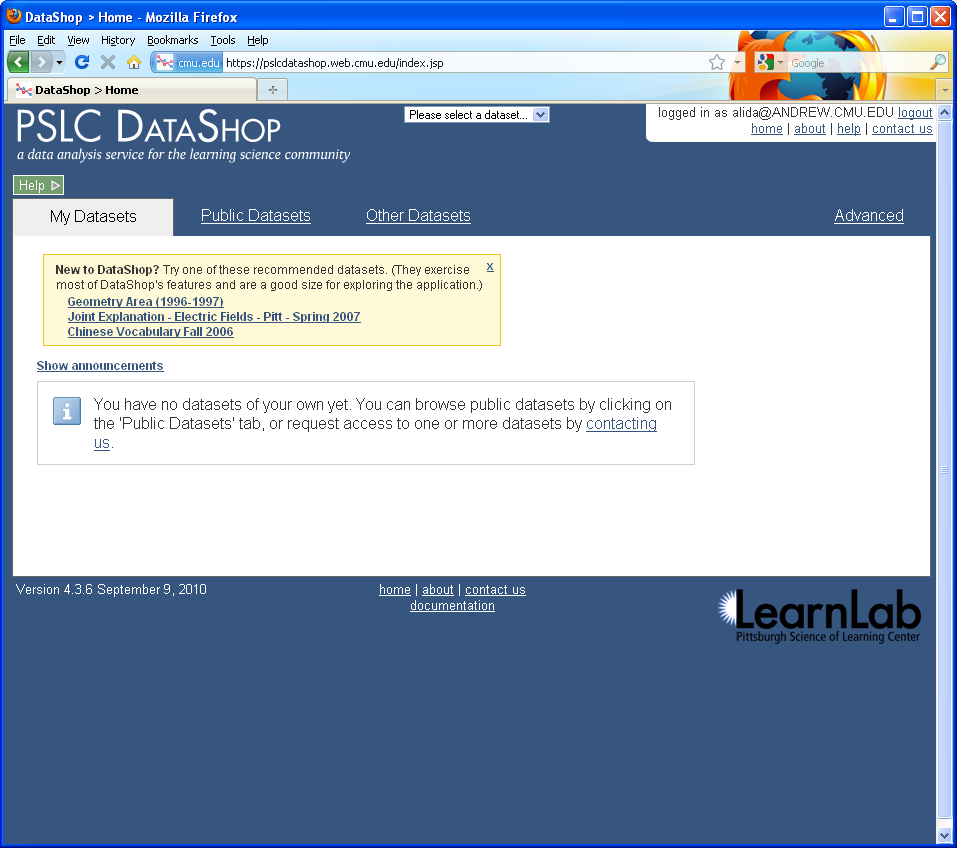 Click ‘home’ to get back to a list of projects and datasets in DataShop
Click ‘help’ here to go to the help page for the current report.
2
PSLC DataShop
datashop-help@lists.andrew.cmu.edu
pslcdatashop.org
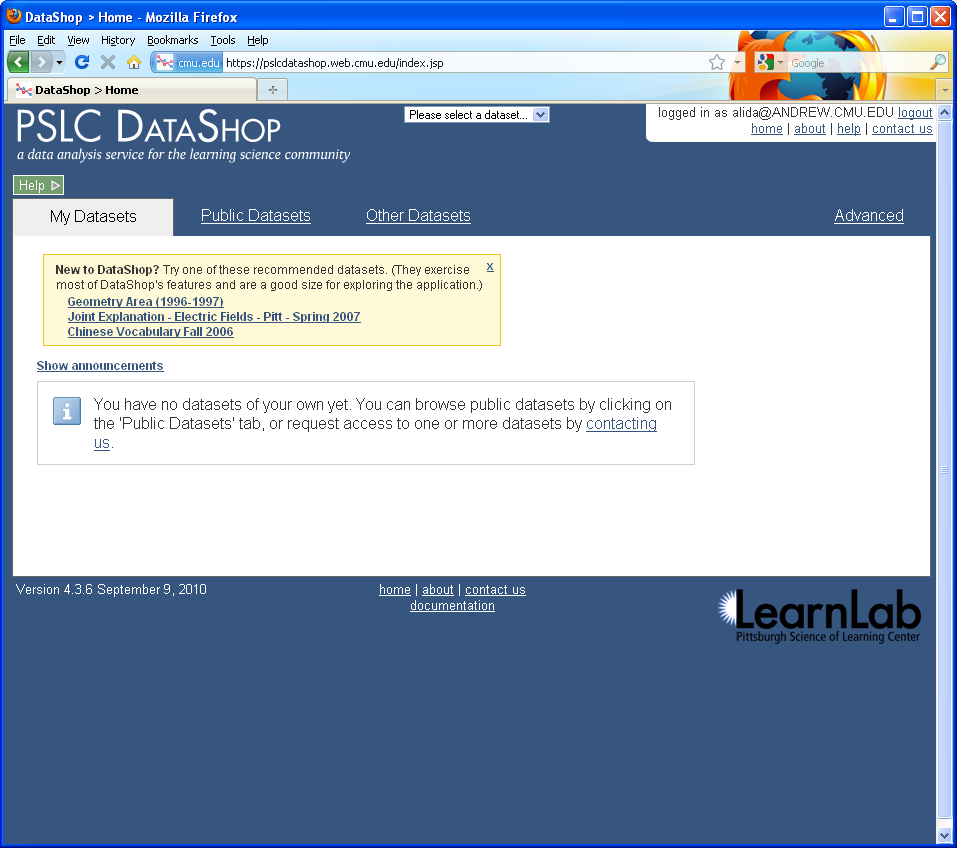 3
Click ‘documentation’ at the bottom of any page to go to the help pages.
PSLC DataShop
datashop-help@lists.andrew.cmu.edu
pslcdatashop.org
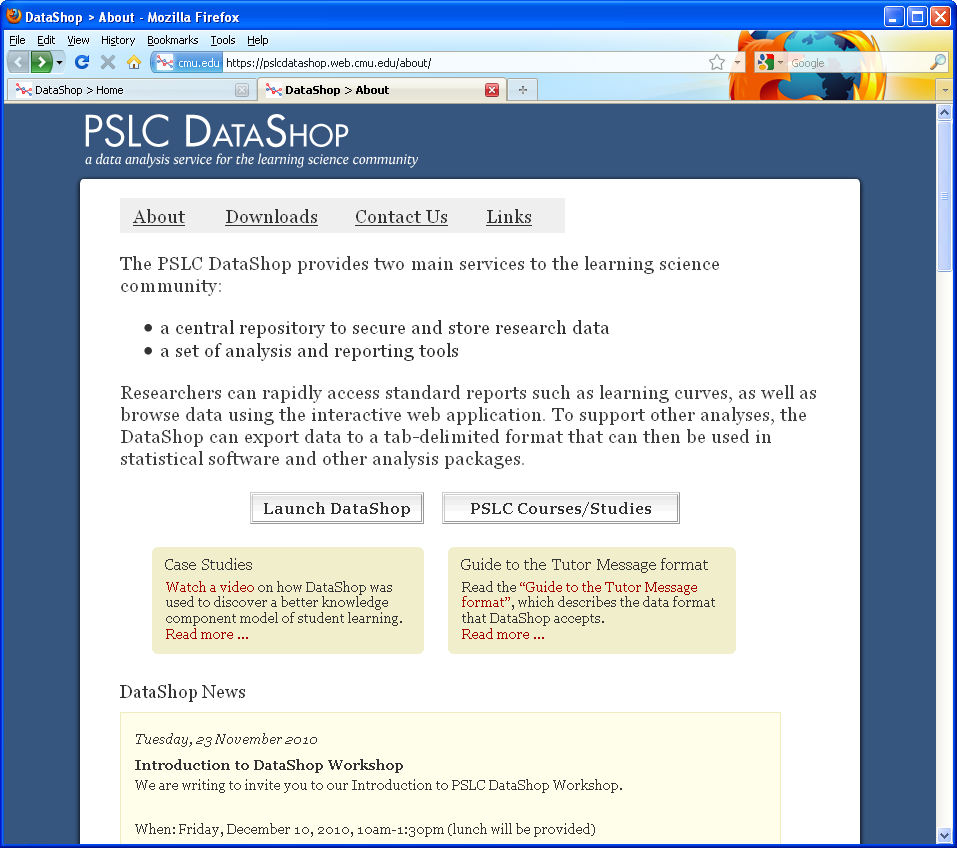 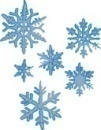 Introduction to PSLC DataShop
December 2010
[Speaker Notes: This is our project page where we post news.  Its also where you can download the logging library tools, the validation tools, and other downloads.]
My Datasets: datasets you can use
Public Datasets: datasets you or anyone can use
Other Datasets: private datasets, you can ask us for access and we’ll confirm with the PI
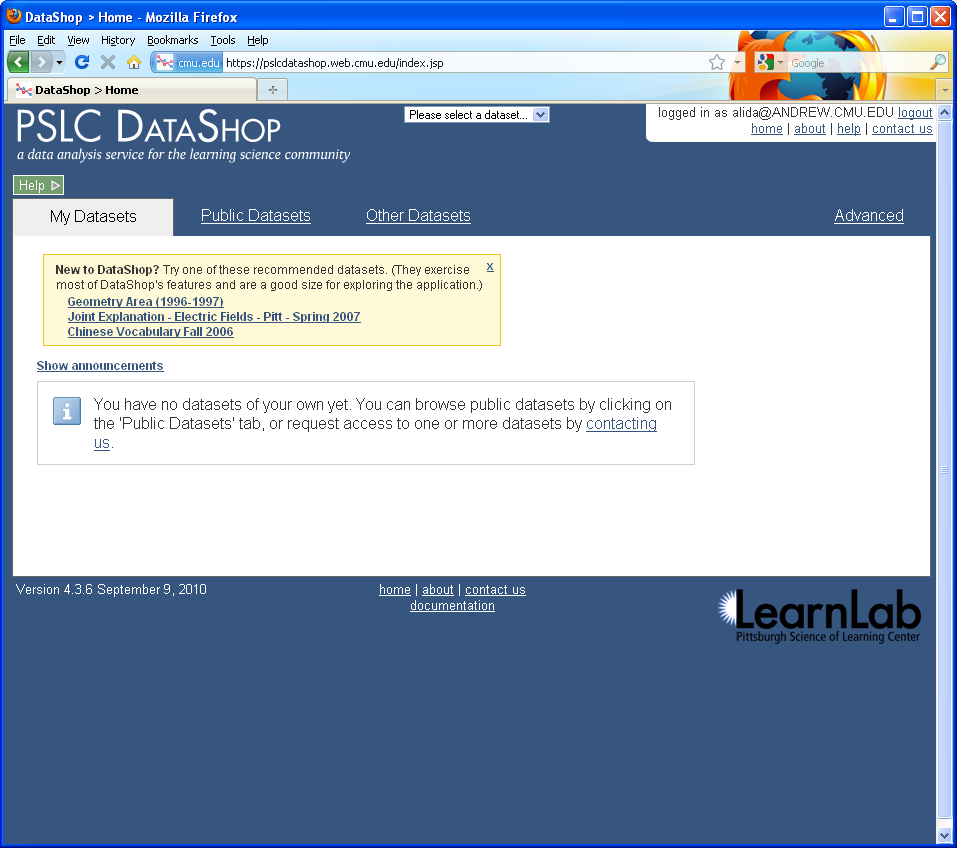 Recommended Datasets: let’s start with Geometry Area
PSLC DataShop
datashop-help@lists.andrew.cmu.edu
pslcdatashop.org
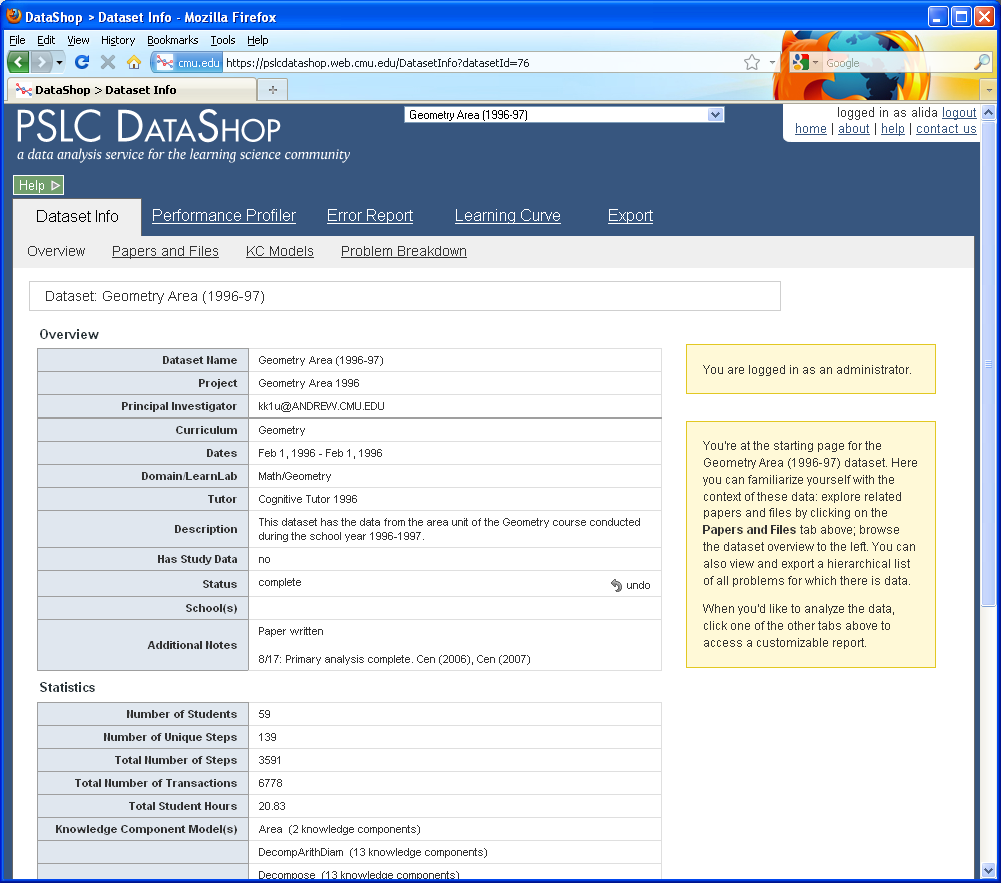 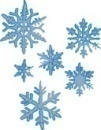 Introduction to PSLC DataShop
December 2010
[Speaker Notes: CHECK POINT: Make sure all the participants are on this page.]
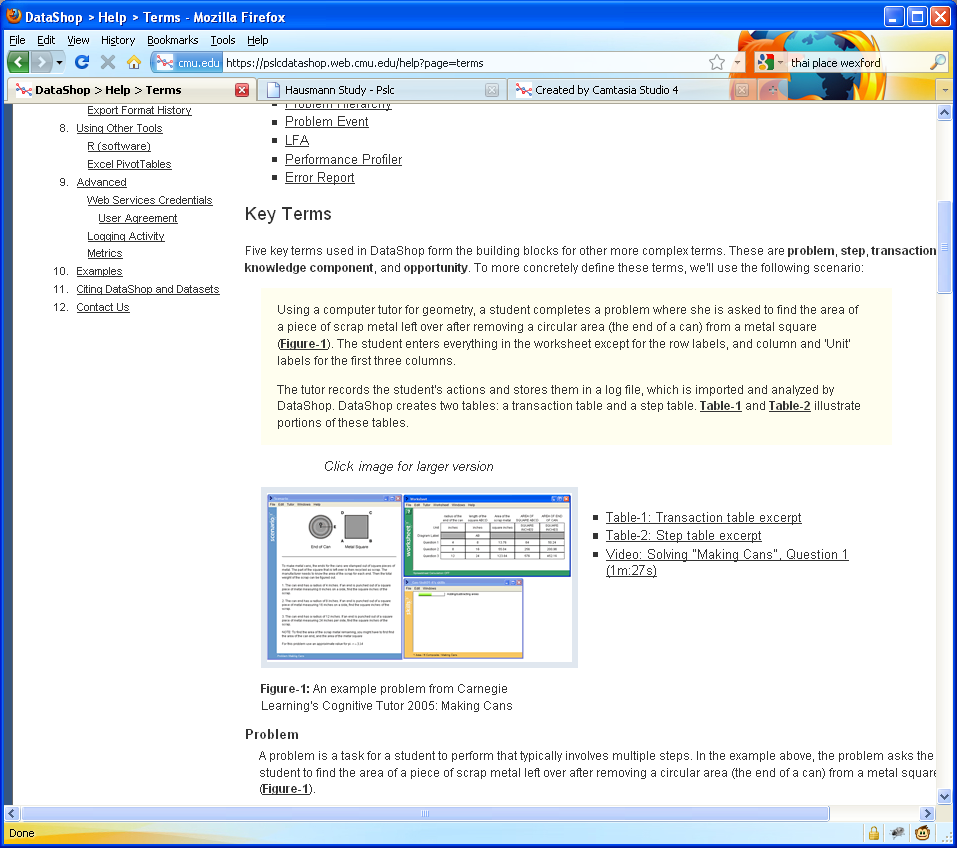 Watch this video to see how this tutor works
We use the “Making Cans” problem from the Cognitive Tutor as an example to explain the key terms used in DataShop
Problem: “Making Cans”
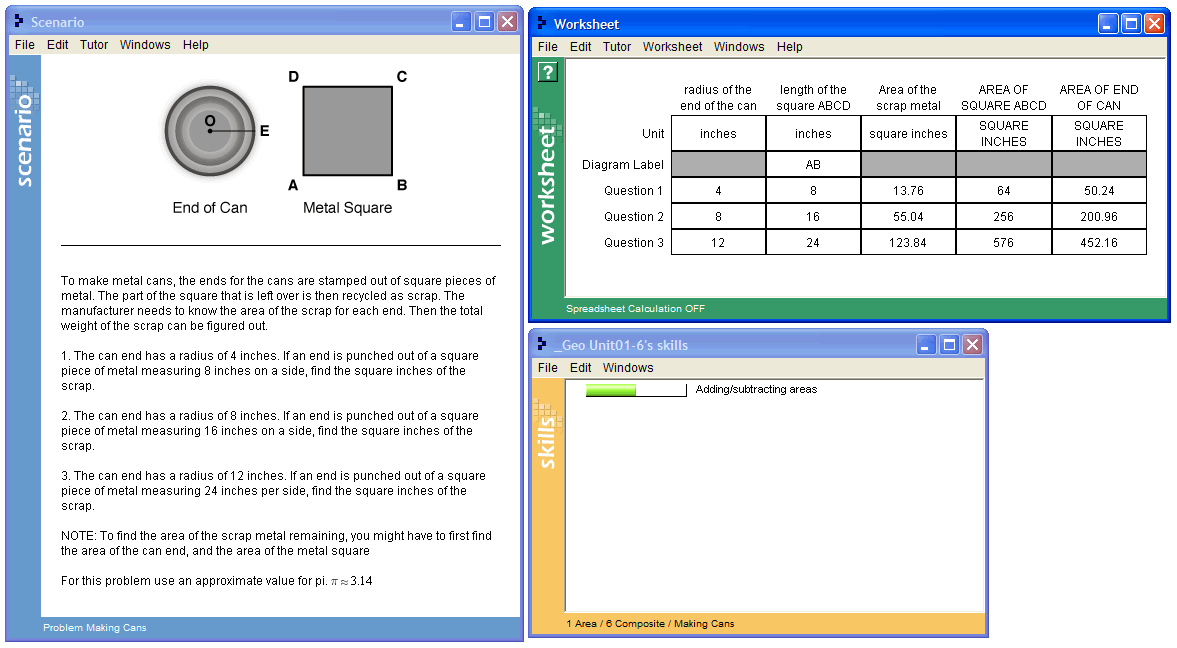 PSLC DataShop
datashop-help@lists.andrew.cmu.edu
pslcdatashop.org
Video: Solving “Making Cans”, Question 1 (1m:27s)
http://pslcdatashop.org/videos/making_cans/making_cans.jsp
PSLC DataShop
datashop-help@lists.andrew.cmu.edu
pslcdatashop.org
Steps
SCRAP-METAL-AREA Q1
SQUARE-AREA Q1
SQUARE-BASE Q1
POG-RADIUS Q1
POG-AREA Q1
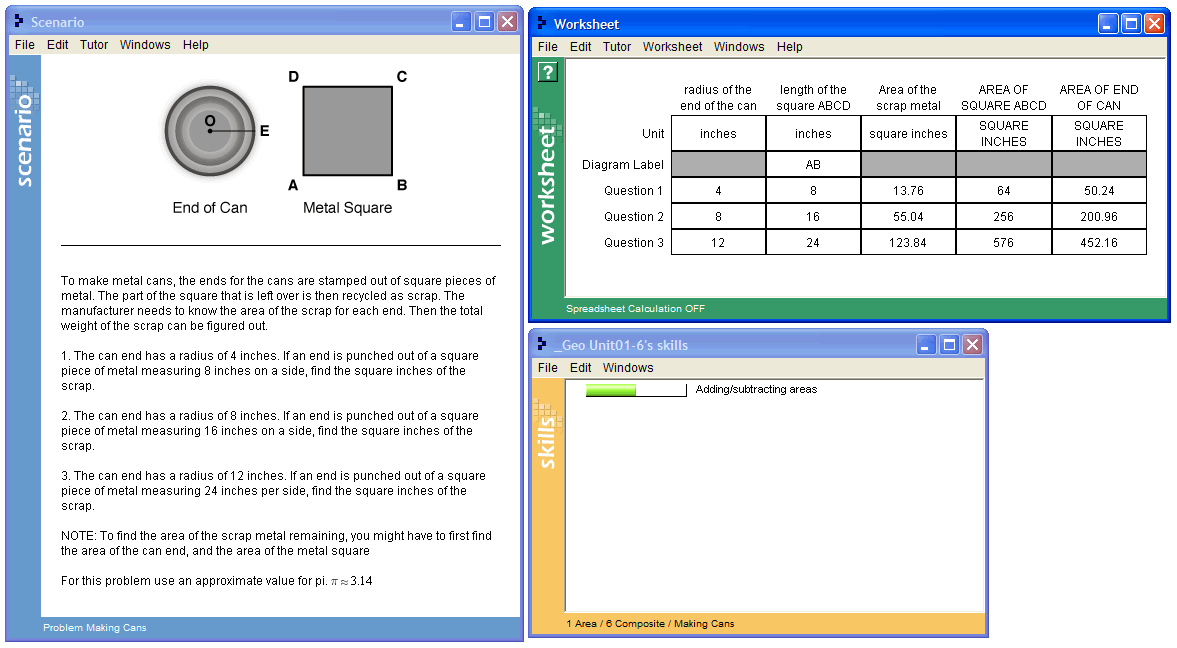 PSLC DataShop
datashop-help@lists.andrew.cmu.edu
pslcdatashop.org
Transactions
PSLC DataShop
datashop-help@lists.andrew.cmu.edu
pslcdatashop.org
[Speaker Notes: Define KC and KC Model.]
Student-Steps
PSLC DataShop
datashop-help@lists.andrew.cmu.edu
pslcdatashop.org
[Speaker Notes: Opportunity relative to KC. A chance for a student to demonstrate that he or she has learned a KC.]
Opportunity: a chance for a student to demonstrate that he or she has learned a KC.
PSLC DataShop
datashop-help@lists.andrew.cmu.edu
pslcdatashop.org
[Speaker Notes: Opportunity relative to KC. Increases with steps, not with transactions.]
Observation: set of transactions for a student working on a step, i.e. each row in this table
PSLC DataShop
datashop-help@lists.andrew.cmu.edu
pslcdatashop.org
[Speaker Notes: Each row is an observation]
The DataShop Tools
Learning Curve
Sample Selector
Error Report
Performance Profiler
Export
Import
PSLC DataShop
datashop-help@lists.andrew.cmu.edu
pslcdatashop.org
The Tools
Learning curve
How can I visualize student performance over time?
PSLC DataShop
datashop-help@lists.andrew.cmu.edu
pslcdatashop.org
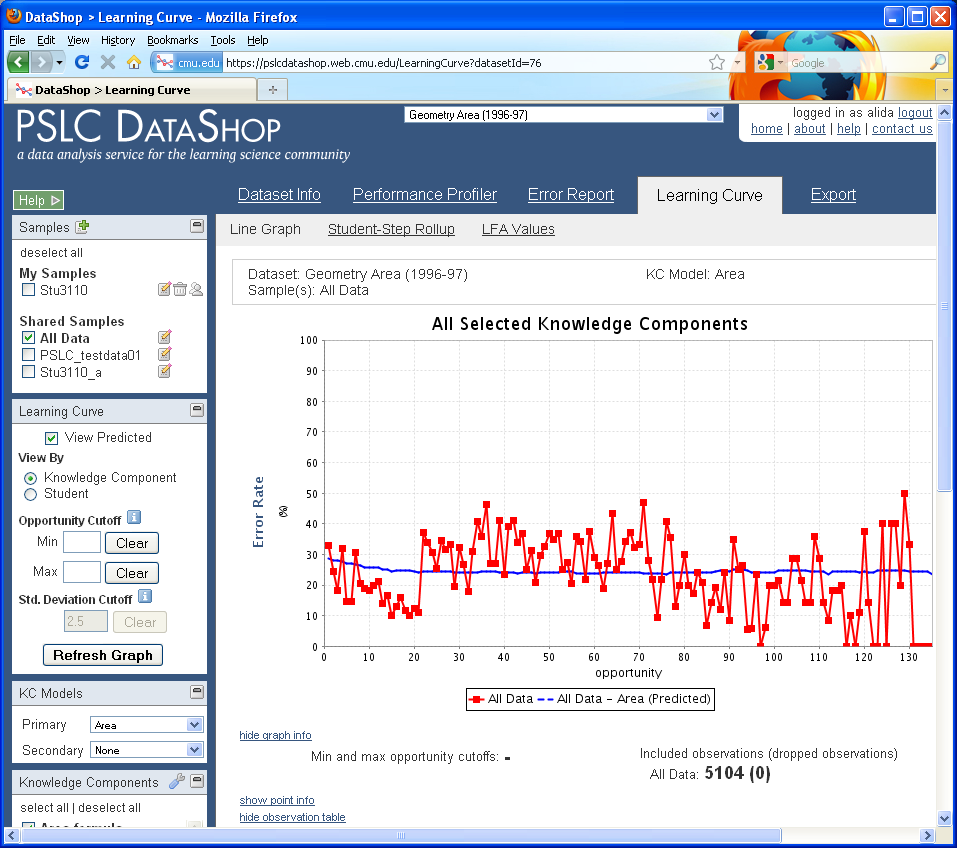 Visualizes changes in student performance over time
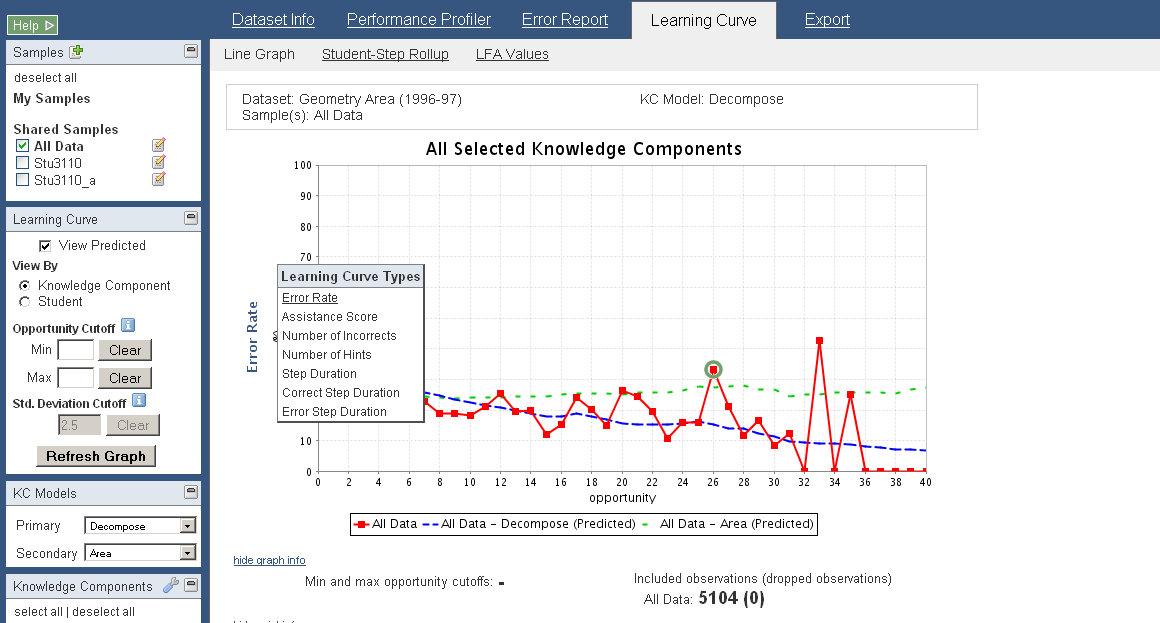 Hover the y-axis to change the type of Learning Curve.  

Types include:
  Error Rate
  Assistance Score  
  Number of Incorrects
  Number of Hints
  Step Duration
  Correct Step Duration
  Error Step Duration
Time is represented on the x-axis as ‘opportunity’, or the # of times a student (or students) had an opportunity to demonstrate a KC
PSLC DataShop
datashop-help@lists.andrew.cmu.edu
pslcdatashop.org
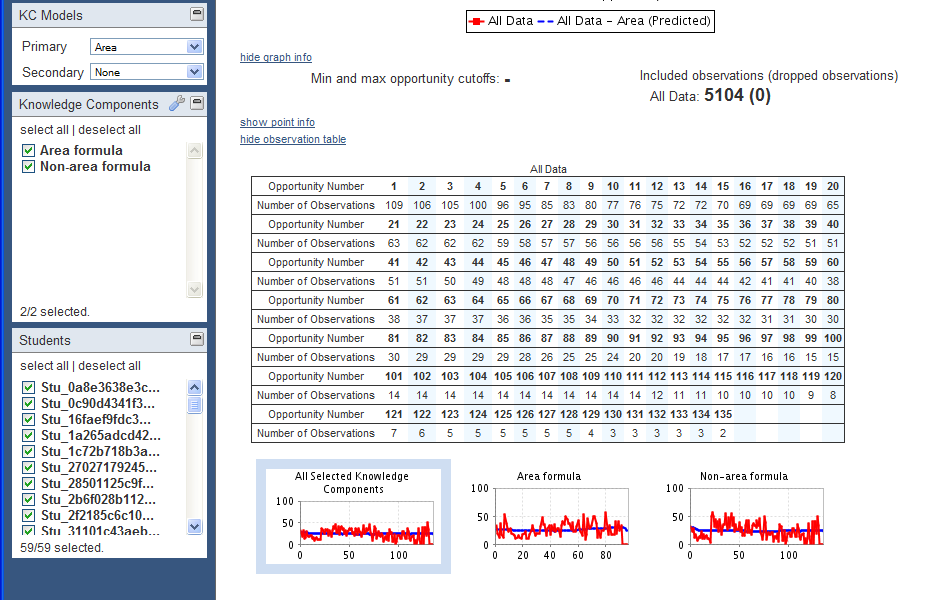 PSLC DataShop
datashop-help@lists.andrew.cmu.edu
pslcdatashop.org
[Speaker Notes: Two KCs, lots of practice. Doesn’t show learning of “area formula” or “non-area formula”. This is to say that either a step uses a “Area formula” knowledge component or it uses a “Non-area formula” knowledge component.]
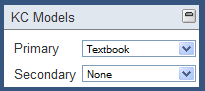 PSLC DataShop
datashop-help@lists.andrew.cmu.edu
pslcdatashop.org
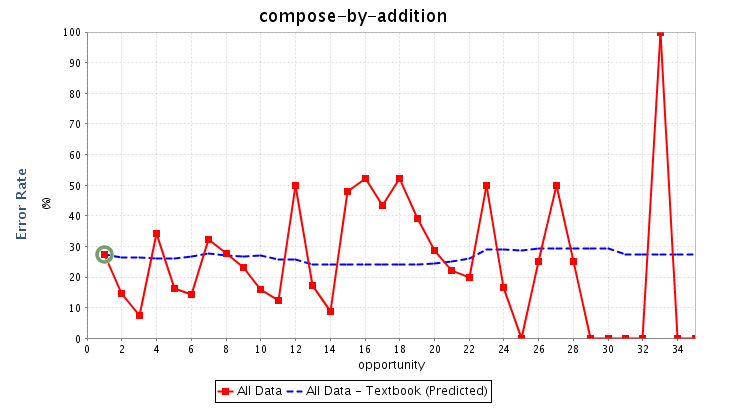 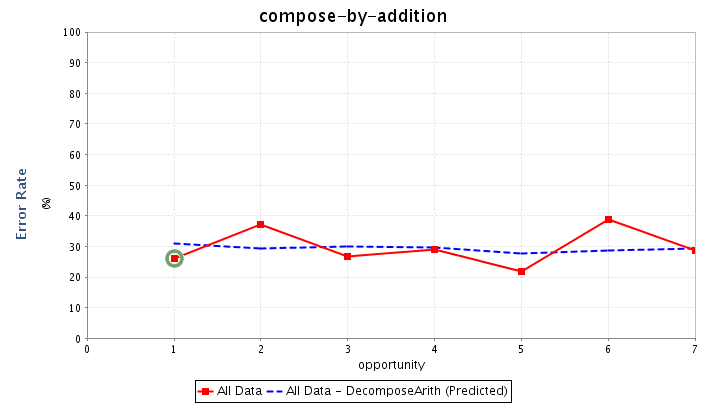 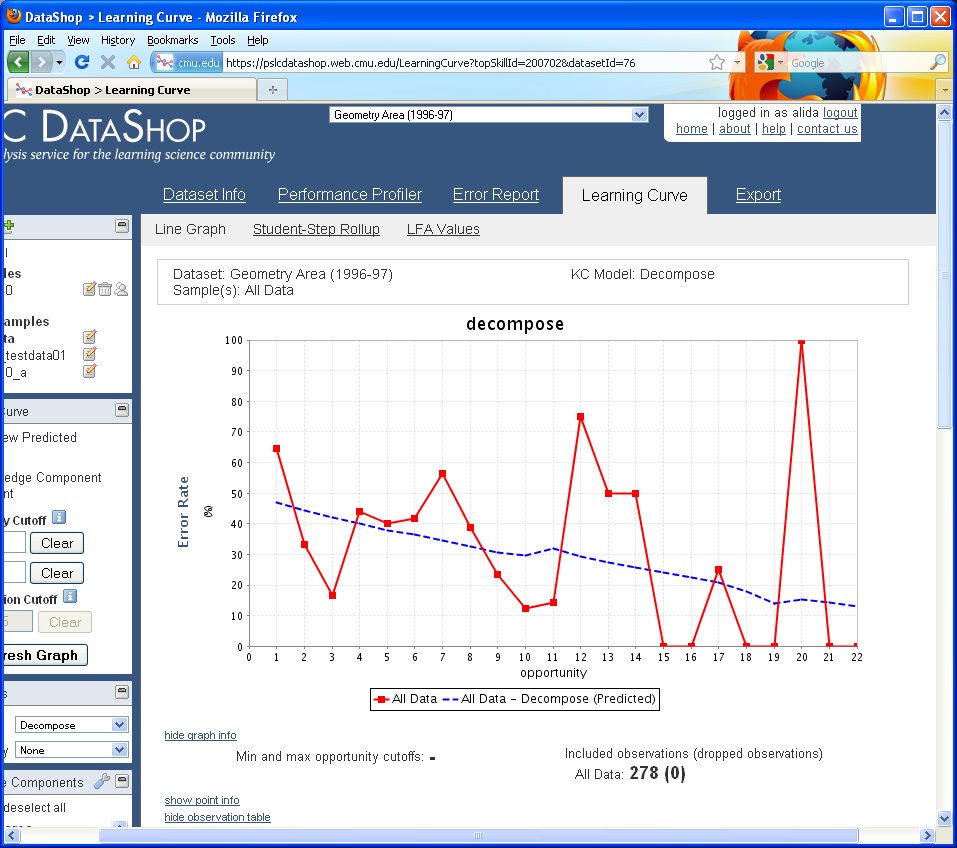 PSLC DataShop
datashop-help@lists.andrew.cmu.edu
pslcdatashop.org
[Speaker Notes: Plenty examples of not smooth curves. In this particular dataset, work was done to analyze the user interface of the tutor and the data, and come up with a different KC model.So, why is this useful? Why care whether you can make smoother curves?]
If you change the KC model,
you should consider changing instruction
Problem creation, selection, and sequencing
New skills or concepts (new KCs) require:
New kinds problems & instructional activities 
Changes to student modeling – skillometer, knowledge tracing
Feedback and hint message content
One KC becomes two => need new hint messages for new KC
New error feedback may be needed
Even interface design – “make thinking visible”
If multiple KC per step => break down by adding new intermediate steps to interface
PSLC DataShop
datashop-help@lists.andrew.cmu.edu
pslcdatashop.org
[Speaker Notes: Can’t do this IN DataShop, but worth considering the implications.]
If interested in KC modeling …
Related tools
Model Values   (Learning Curve > Model Values)
KC Models  (Dataset Info > KC Models)
… but most tools in DataShop benefit from having a reasonable KC model.
PSLC DataShop
datashop-help@lists.andrew.cmu.edu
pslcdatashop.org
The Tools
Sample selector
PSLC DataShop
datashop-help@lists.andrew.cmu.edu
pslcdatashop.org
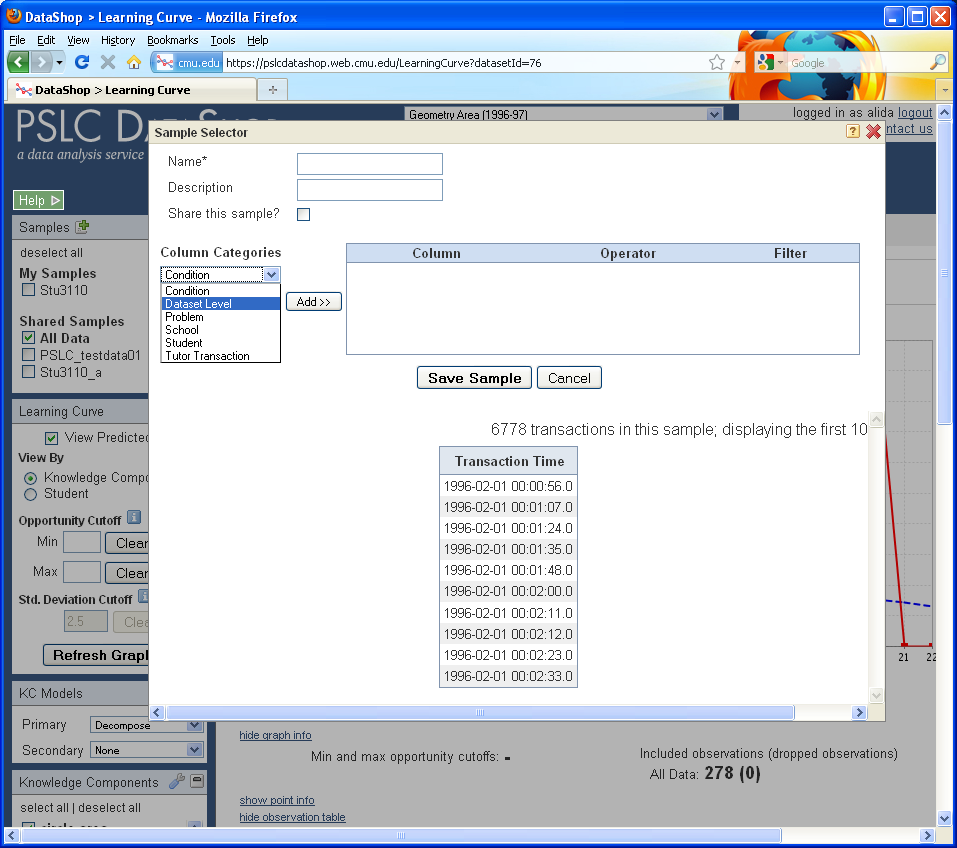 Sample Selector
Not samples in the statistical sense—these are subsets of data
You can make your own
e.g., filter on condition if that’s encoded in the data
You can switch between them, or show more than one sample
[Speaker Notes: e.g., on learning curve shows line per sample.]
The Tools
Performance profiler
What was the hardest problem for students?  How many students worked in a particular unit?
PSLC DataShop
datashop-help@lists.andrew.cmu.edu
pslcdatashop.org
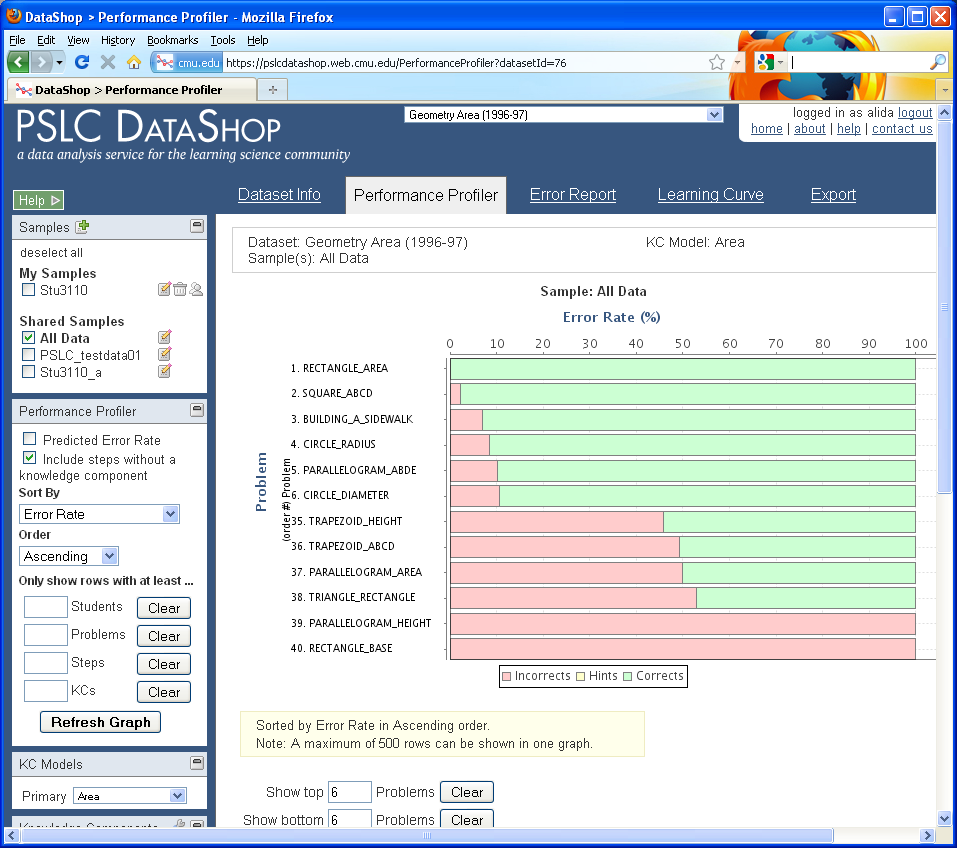 Change the settings for this tool using the options on the left hand side of the page
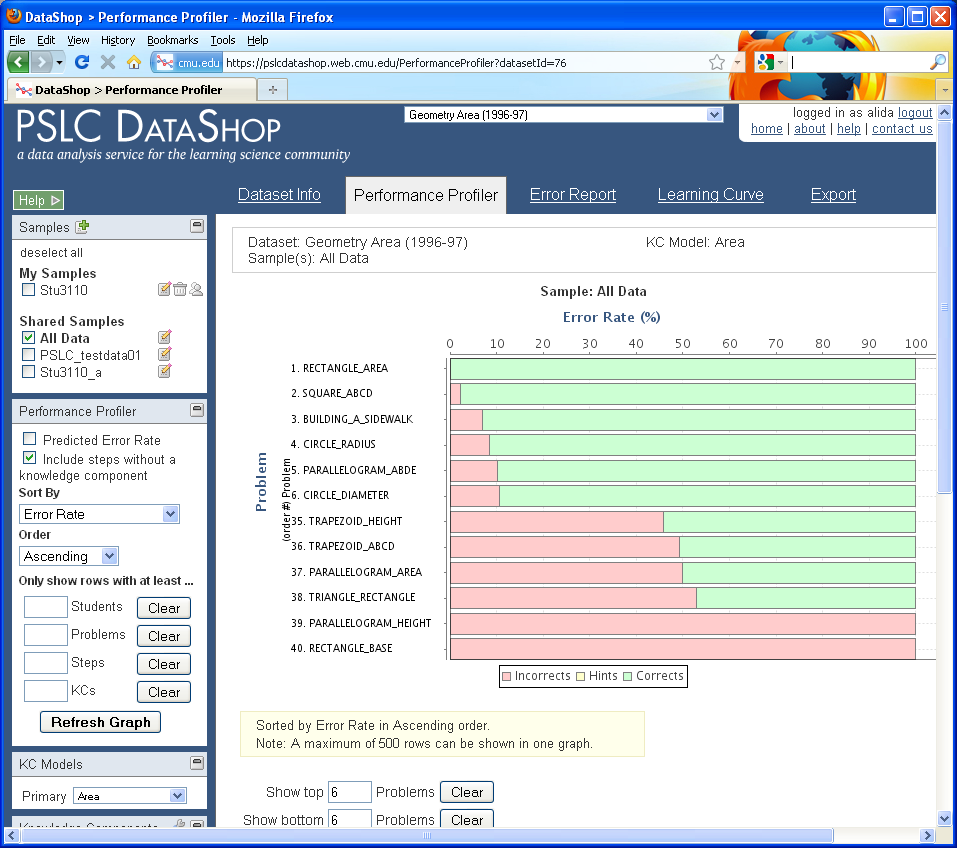 Change the sort order here
Set a minimum number of students to filter out problems not seen by many students
PSLC DataShop
datashop-help@lists.andrew.cmu.edu
pslcdatashop.org
Change how the selected measure is aggregated by hovering the title for the x-axis.
Change the selected measure by hovering the title for the y-axis.
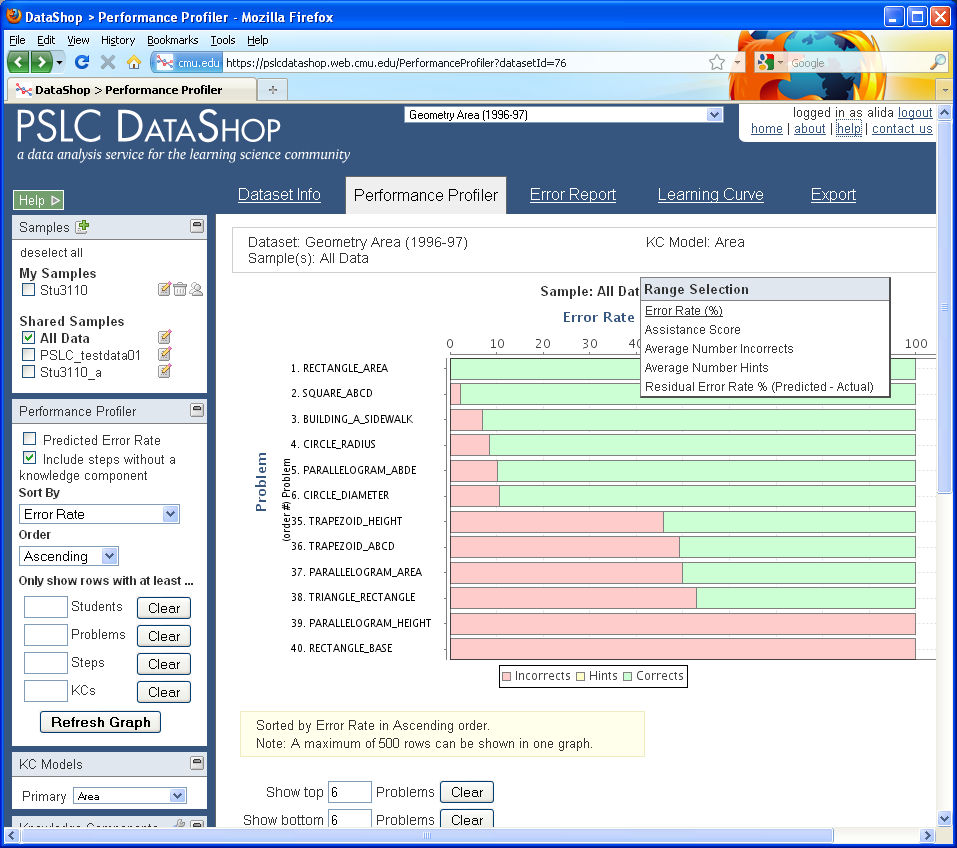 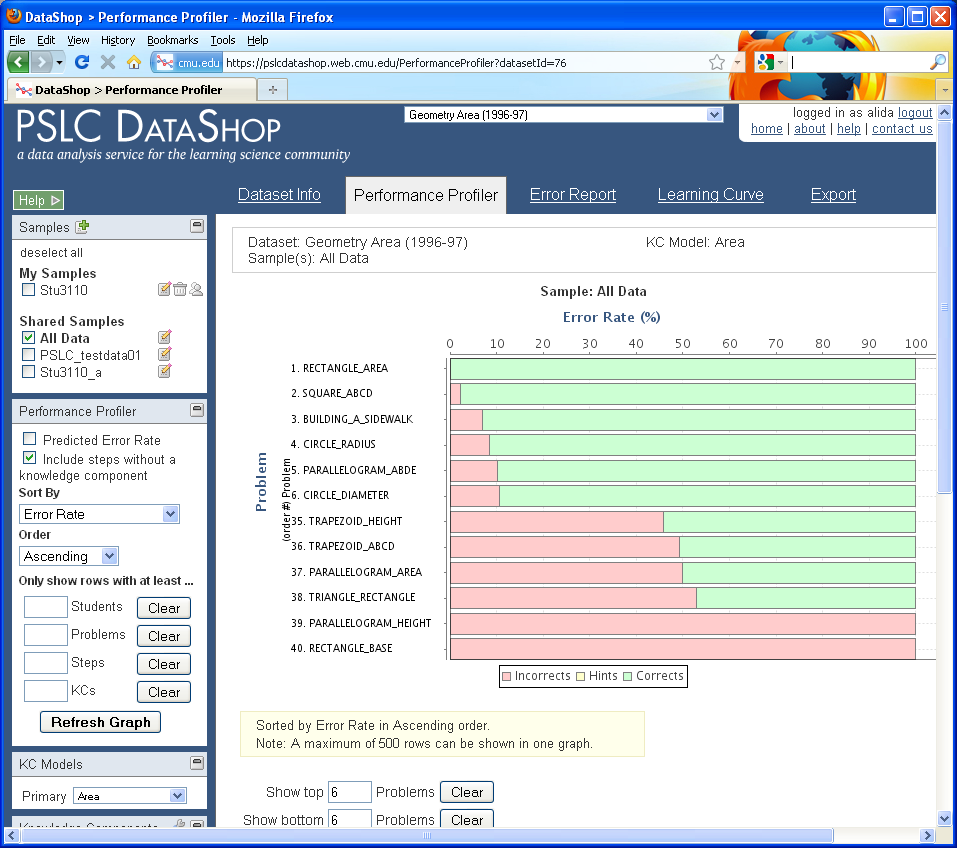 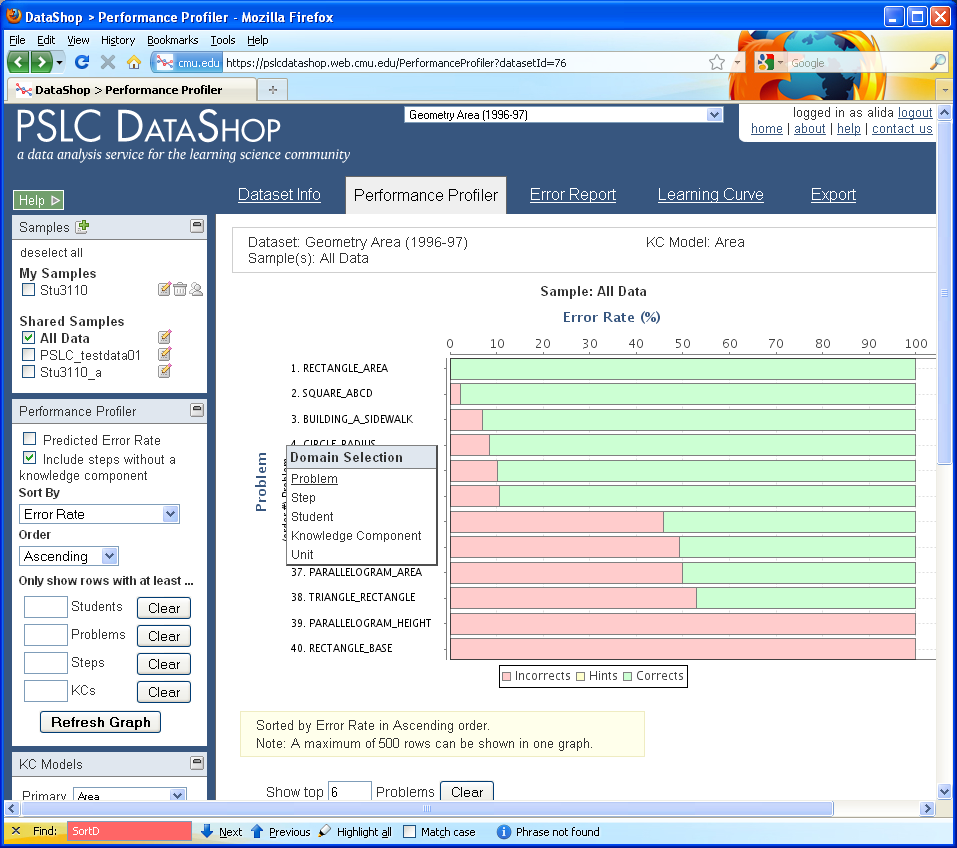 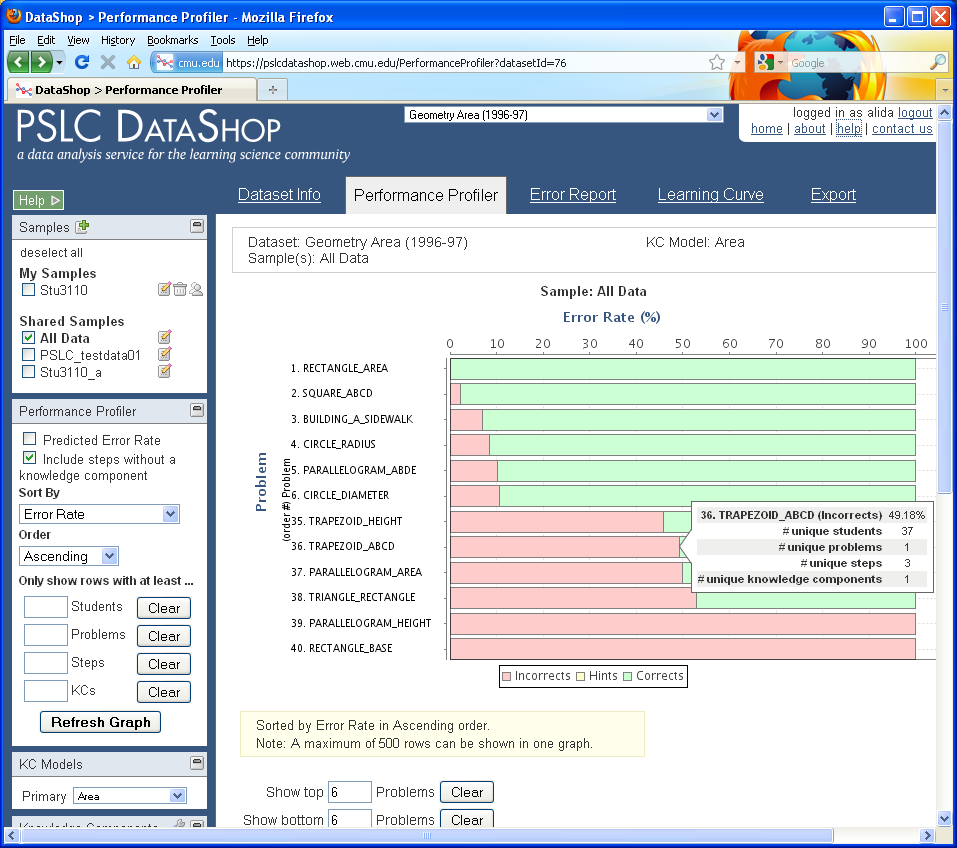 See more details by hovering a bar in the graph.
PSLC DataShop
datashop-help@lists.andrew.cmu.edu
pslcdatashop.org
The Tools
Error report
How can I explore the errors students made and drill down to see actual responses and feedback?
PSLC DataShop
datashop-help@lists.andrew.cmu.edu
pslcdatashop.org
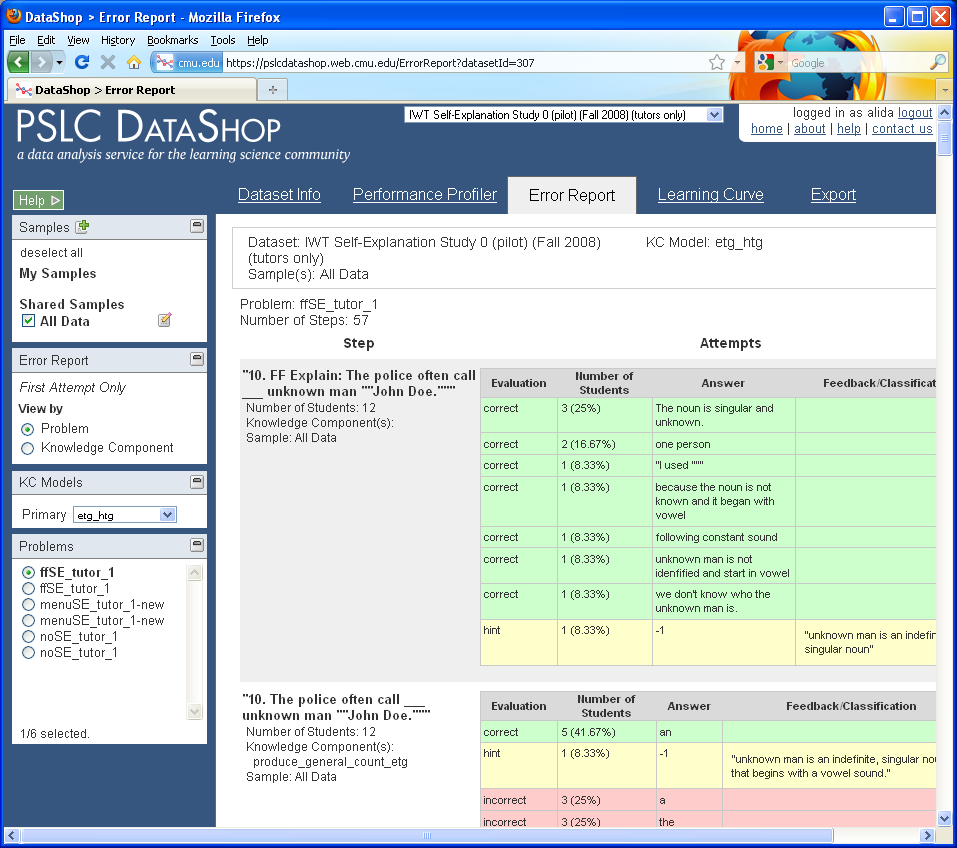 [Speaker Notes: Switch to IWT Self-Explanation Study 0 (pilot) (Fall 2008)]
Change the settings for this tool using the options on the left hand side of the page
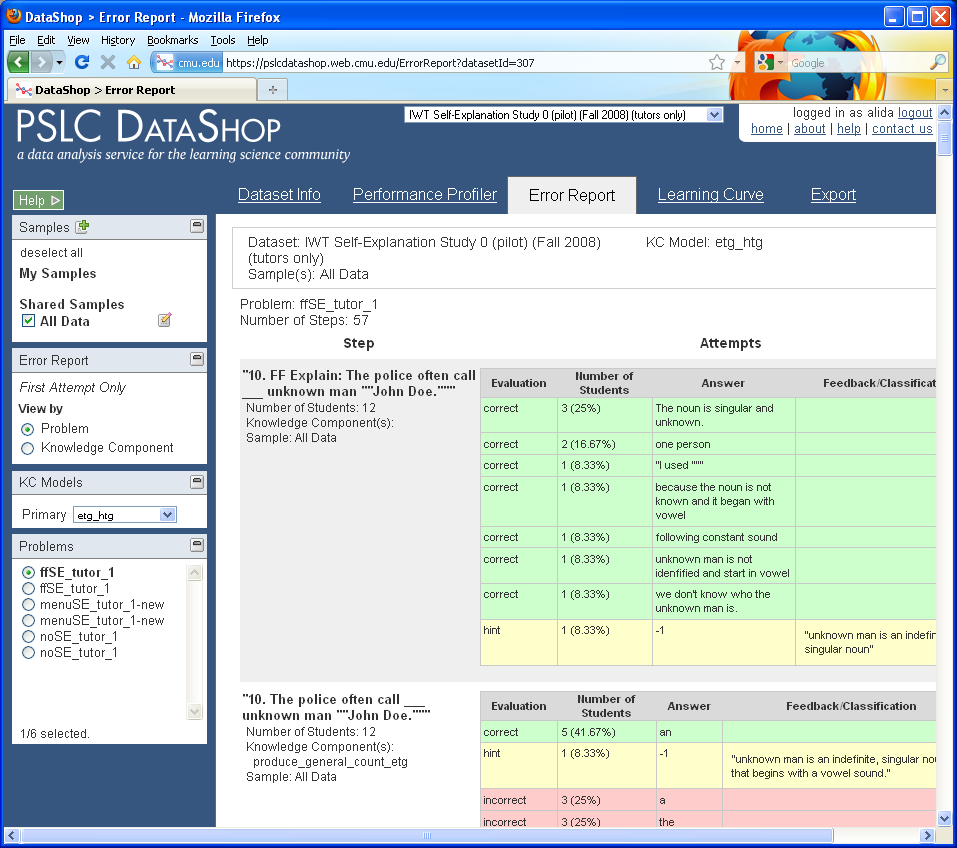 PSLC DataShop
datashop-help@lists.andrew.cmu.edu
pslcdatashop.org
The number of observations by type (correct, hint, or incorrect)
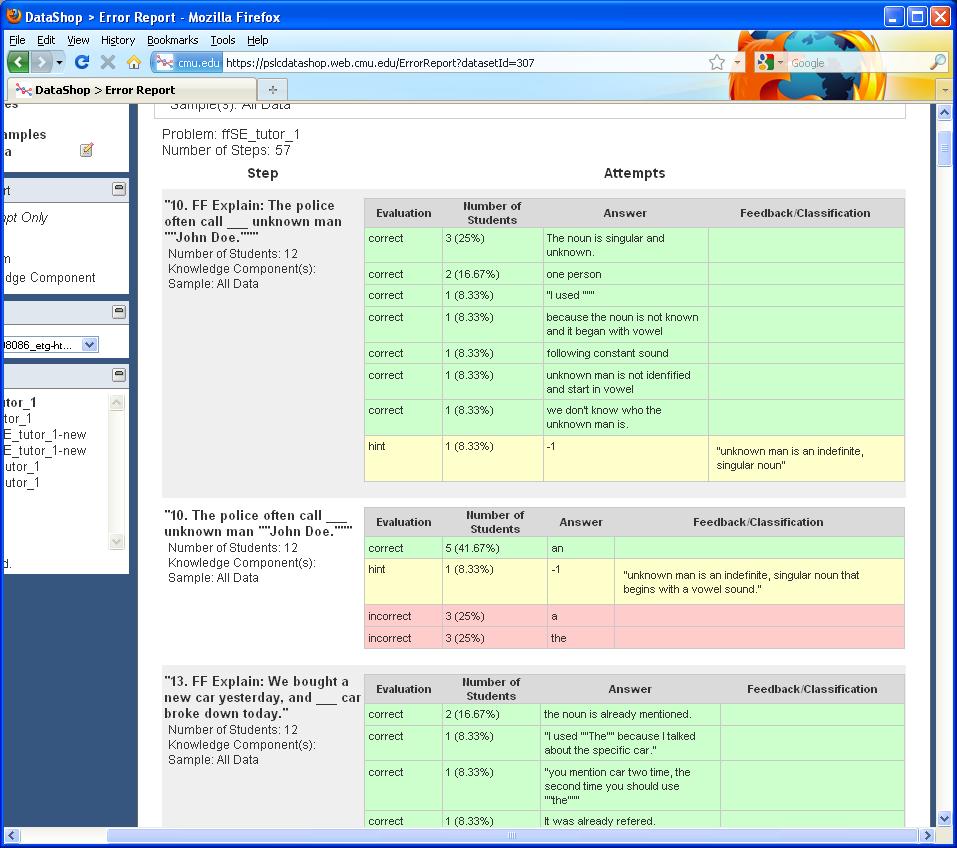 Details what the student actual typed into the tutor
PSLC DataShop
datashop-help@lists.andrew.cmu.edu
pslcdatashop.org
[Speaker Notes: Find a common error in English article usage]
The Tools
Export
How do I get my data out of DataShop?
PSLC DataShop
datashop-help@lists.andrew.cmu.edu
pslcdatashop.org
The Tools
IMPORT
How do I get my data into DataShop?
PSLC DataShop
datashop-help@lists.andrew.cmu.edu
pslcdatashop.org
How do I get data in?
Directly/Real-time
Some tutors are logging directly to the PSLC logging database
CTAT-based tutors (when configured correctly), can log to disk or to the logging database over the internet
Indirectly
Other tutors are logging to their own file formats or their own databases
These data require a conversion process
Many studies are in this category
PSLC DataShop
datashop-help@lists.andrew.cmu.edu
pslcdatashop.org
[Speaker Notes: Directly refers to real-time logging of data. In this situation, a tutor that is instrumented to log to DataShop sends its data over the web to a logging database. With a system like CTAT, this capability is built in.

Indirect logging—you might be storing data in your own format on your own hard disk or server. In this case, you’d need to consider how to convert your data from your format to DataShop’s.]
XML vs. Tab-delimited format
XML
Richer description than tab-delimited
More fields
Problem start time
Problem description
Problem tutor flag
More verbose 
Requires some familiarity with XML
Not especially readable
Tab-delimited
More concise
Can edit in Excel
More easily shareable
Less rich than XML
Missing problem start time, description, and tutor flag
PSLC DataShop
datashop-help@lists.andrew.cmu.edu
pslcdatashop.org
[Speaker Notes: DataShop has two similar formats, XML and tab-delimited. Tab-delimited is tabular, like an Excel spreadsheet. XML, if you’re not familiar, is like HTML; it’s a way of marking up, or describing, text; except with XML, those descriptions correspond to our format. 

So how do they differ? Tab-delimited is generally simpler; why not just choose that format?

XML is richer. You have access to more fields, one of the most important being “problem start time”—you can say exactly when something was presented to a student or user. If you’re doing any type of latency-based analysis, this information might be crucial. Right now, it’s only available in the XML format.

XML, however, is more verbose—more lines of text to describe roughly the same thing—and its usually generated by a program. 

Why tab-delimited? It’s more concise, editable in Excel, more human-readable. But it’s less rich.]
Documentation
For XML:
Guide to the Tutor Message Format:http://pslcdatashop.org/dtd/guide/

For tab-delimited format:
http://pslcdatashop.org/about/importverify.html

To learn about terminology:
http://pslcdatashop.org/help?page=terms

To learn about existing DataShop output formats:
http://pslcdatashop.org/help?page=export
PSLC DataShop
datashop-help@lists.andrew.cmu.edu
pslcdatashop.org
[Speaker Notes: Here are some documentation pointers. I won’t say more about this; this information is in your copy of the slides.]
The Tools
Web services
How can I programmatically retrieve data from DataShop?
PSLC DataShop
datashop-help@lists.andrew.cmu.edu
pslcdatashop.org
Web Services
Enable your program or web site to retrieve DataShop data
teacher reports
data mining
other analysis through code
PSLC DataShop
datashop-help@lists.andrew.cmu.edu
pslcdatashop.org
[Speaker Notes: Are you developing a program or web application that could benefit from retrieving DataShop data?  Some examples might be teacher reports, data mining or analysis through a programming language… this is an advanced feature that we wanted to mention for future reference.]
The Tools
Dataset Info
PSLC DataShop
datashop-help@lists.andrew.cmu.edu
pslcdatashop.org
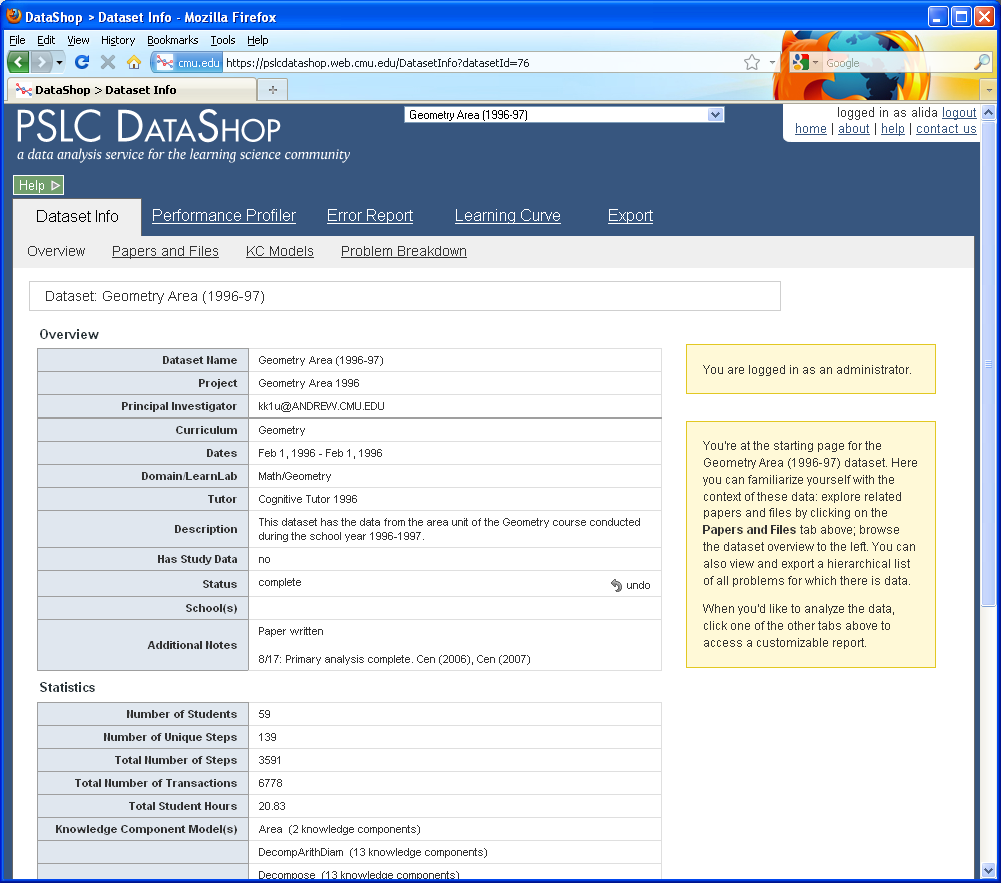 Go to the ‘Papers and Files’ subtab to download or attach papers and files to the given dataset.
Go to the ‘KC Models’ subtab to view, compare, export and/or import KC Models.
Go to the ‘Problem Breakdown’ subtab to view and export a complete list of steps.
PSLC DataShop
datashop-help@lists.andrew.cmu.edu
pslcdatashop.org
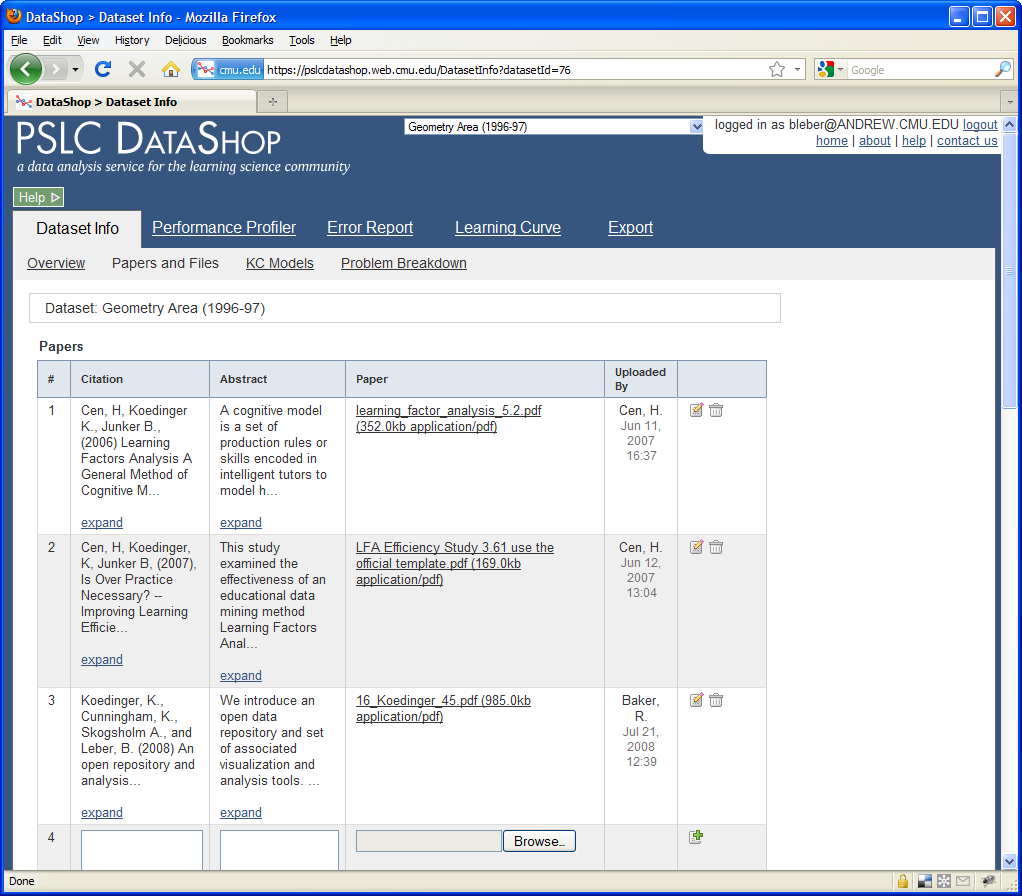 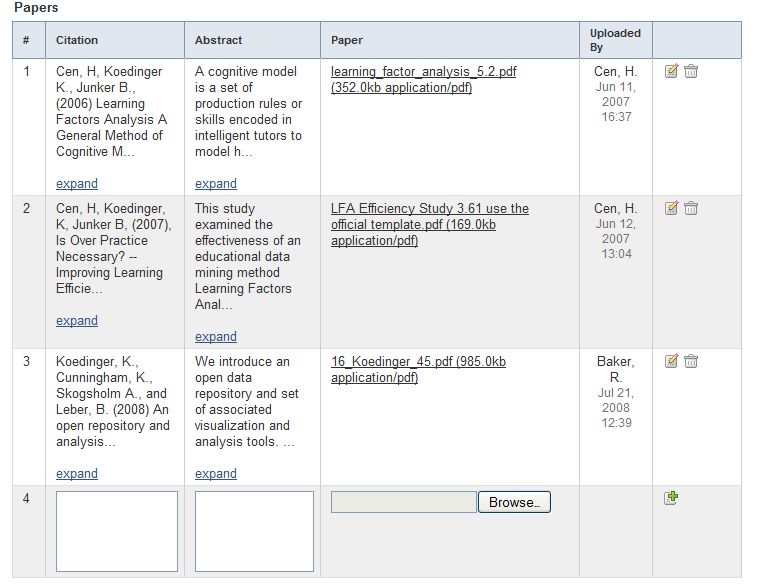 Download file
Attach related papers
PSLC DataShop
datashop-help@lists.andrew.cmu.edu
pslcdatashop.org
The Tools
KC Models
PSLC DataShop
datashop-help@lists.andrew.cmu.edu
pslcdatashop.org
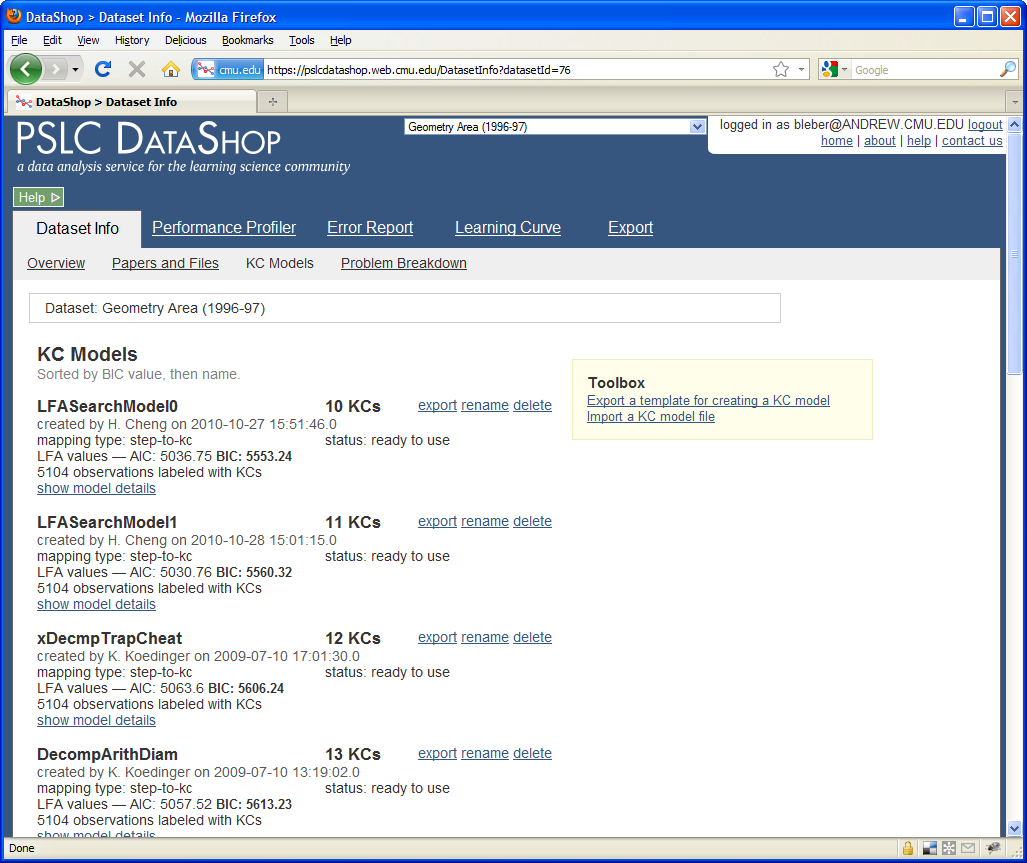 Compare the BIC values across models
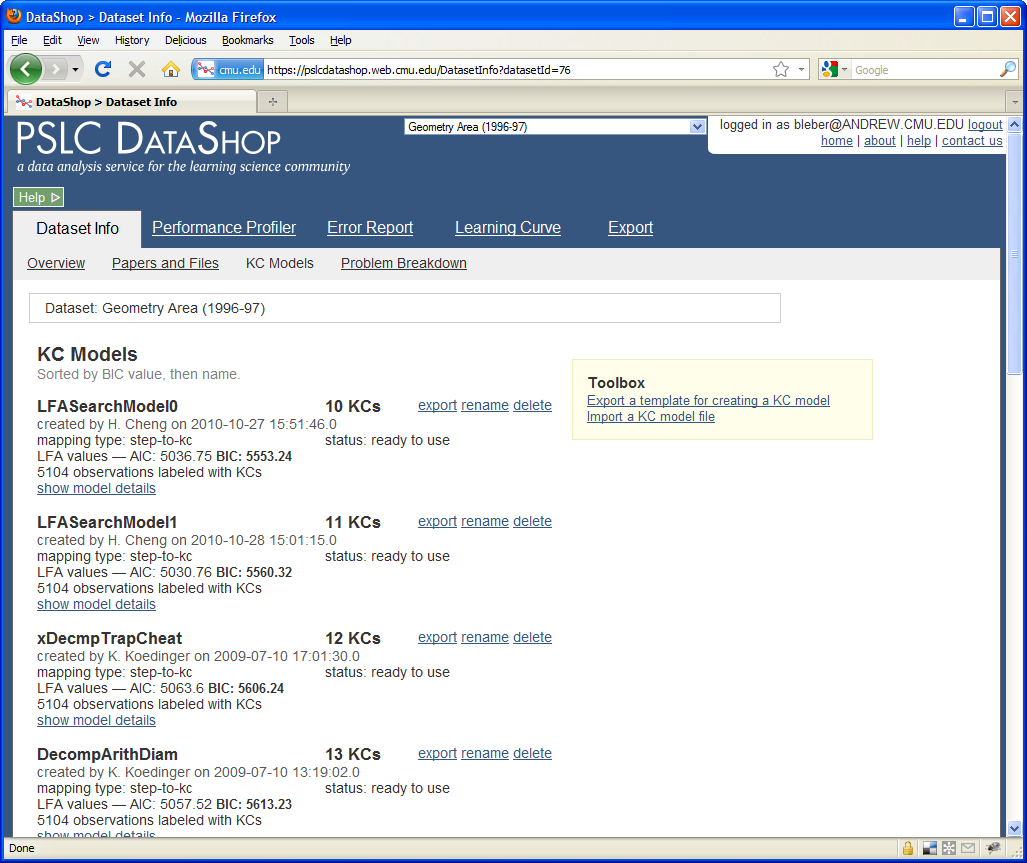 Click on these links to export and Import KC Models
PSLC DataShop
datashop-help@lists.andrew.cmu.edu
pslcdatashop.org